Positioning aquatic animals with telemetry
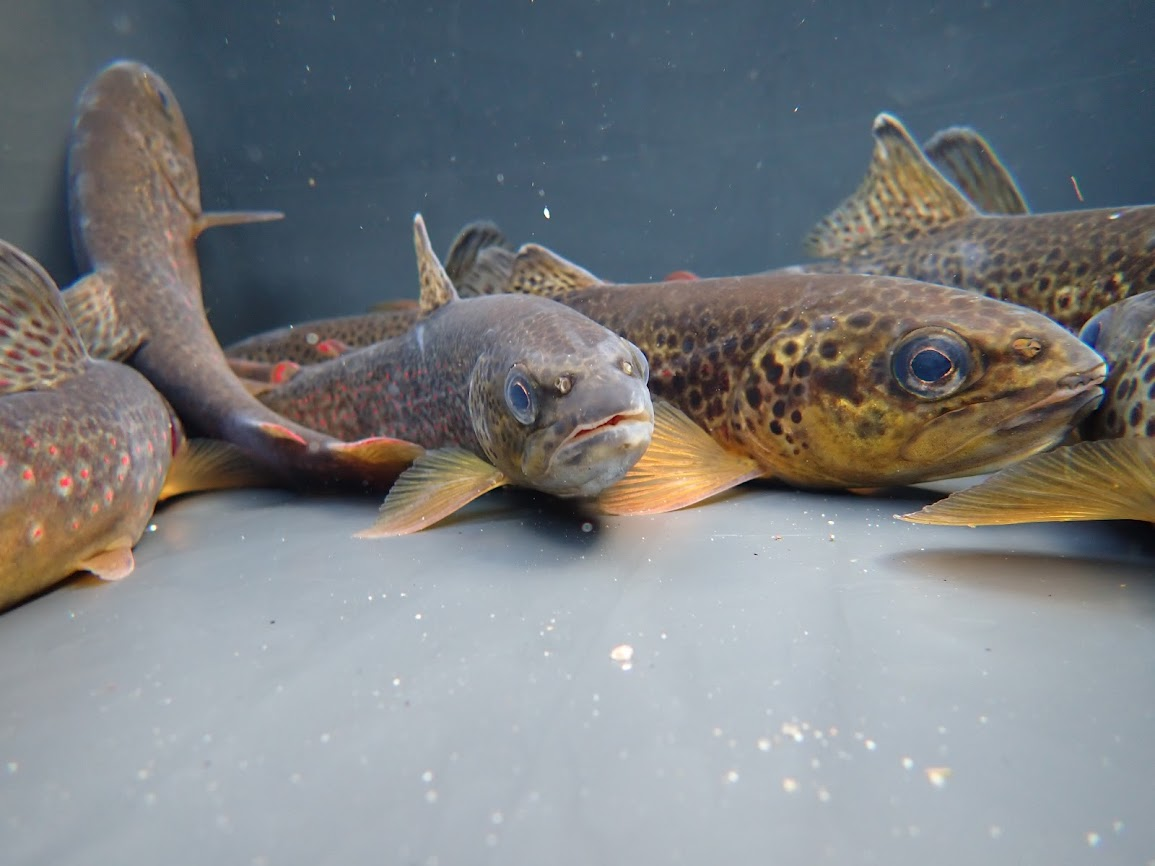 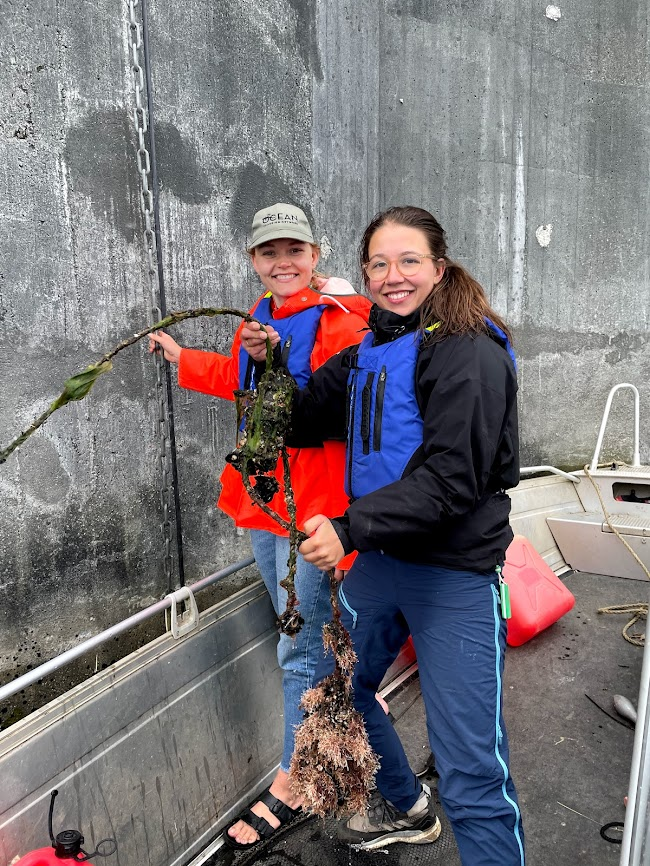 Robert J. Lennox @fisheriesRobert
Ocean Tracking Network
The coastline paradox
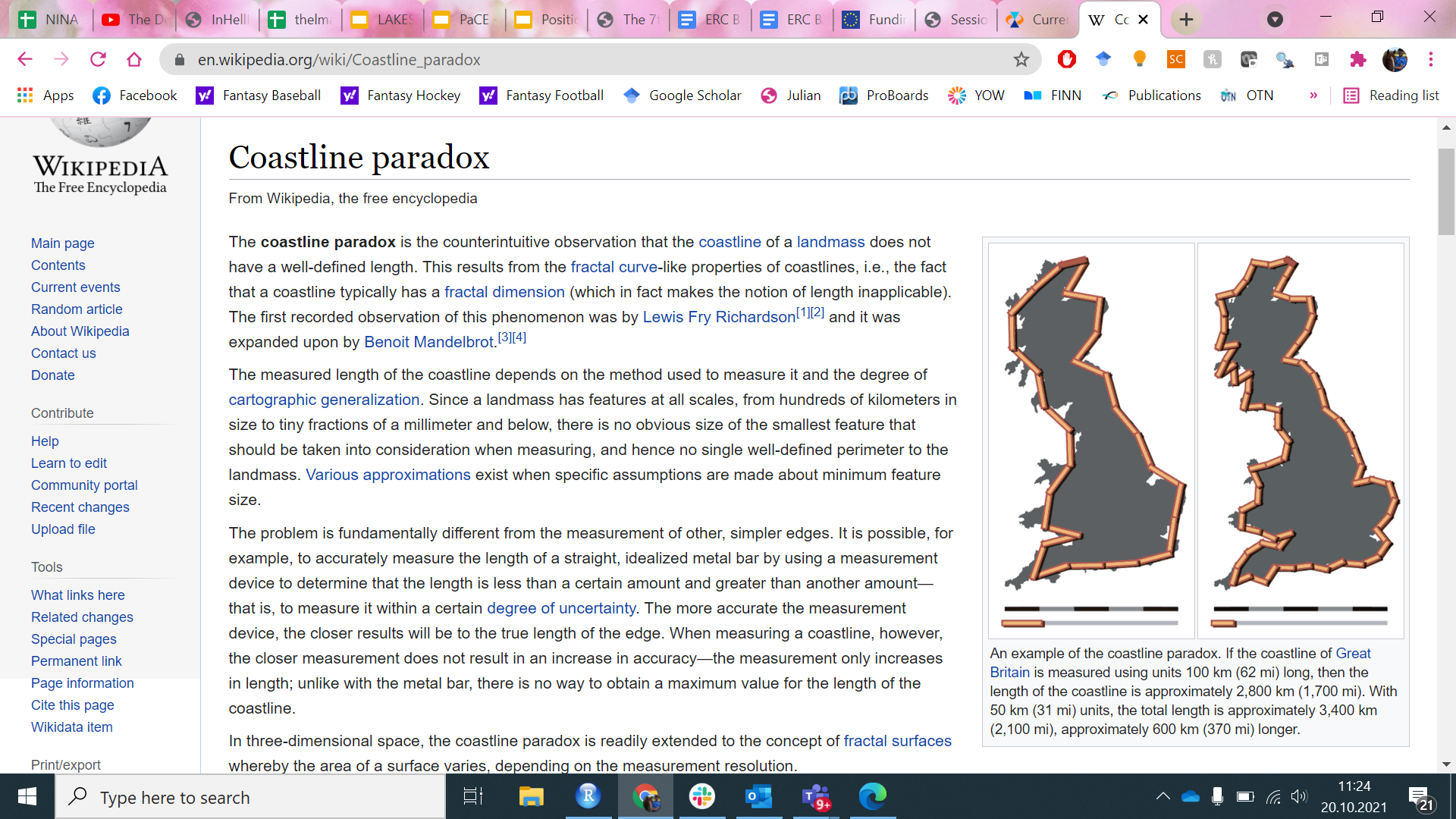 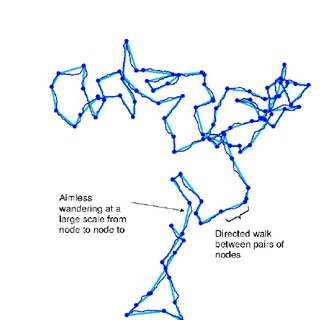 Fractals
A curve whose length depends on the resolution of measurement 
A coastline does not have a defined length
Length depends on the resolution at which we measure
Animal movement follows a fractal pattern
Key to understand when considering positioning
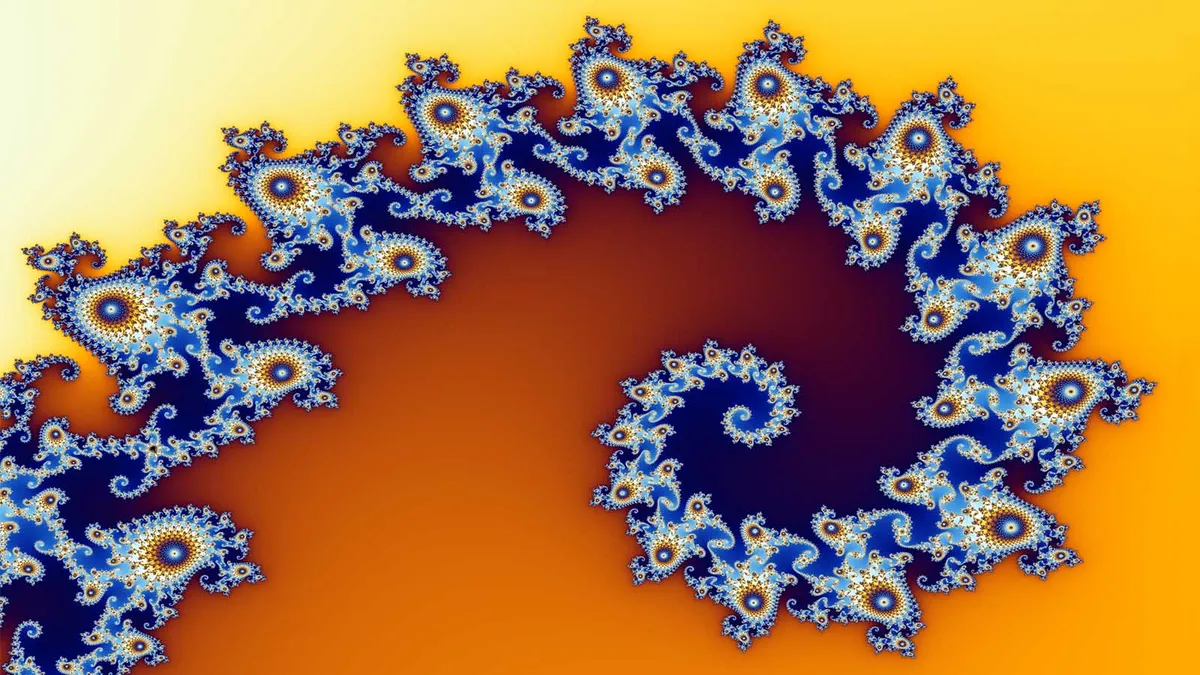 Animal movement
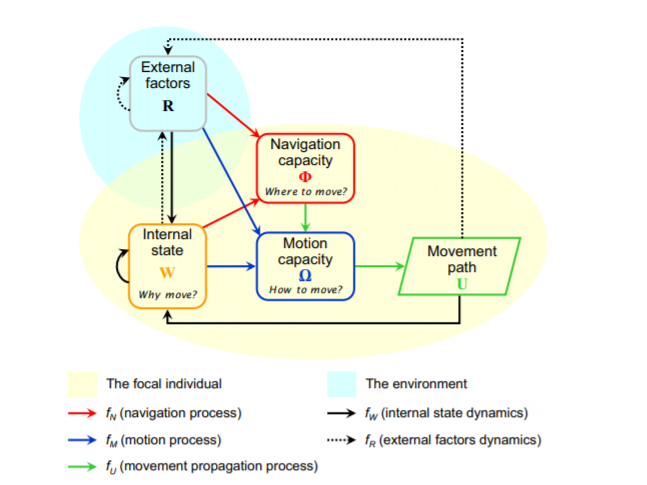 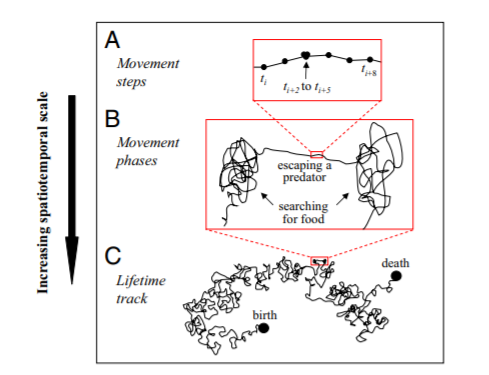 Nathan et al. 2008 PNAS
Paths from precise positioning
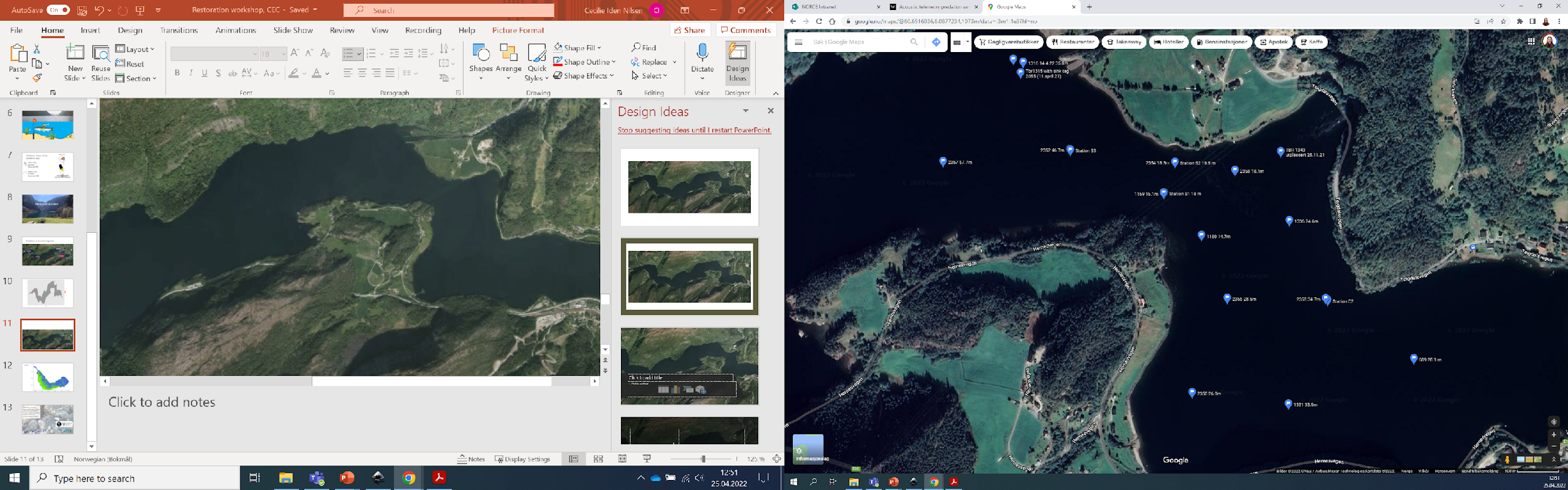 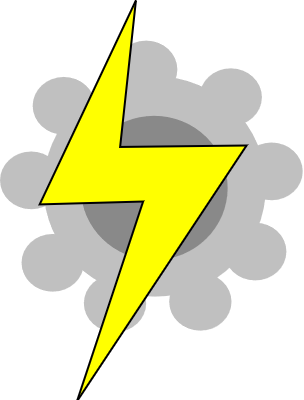 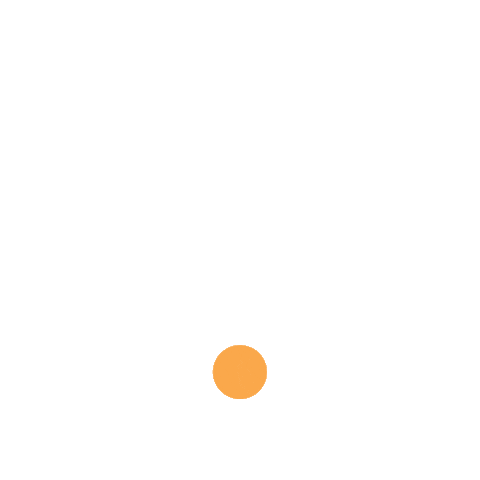 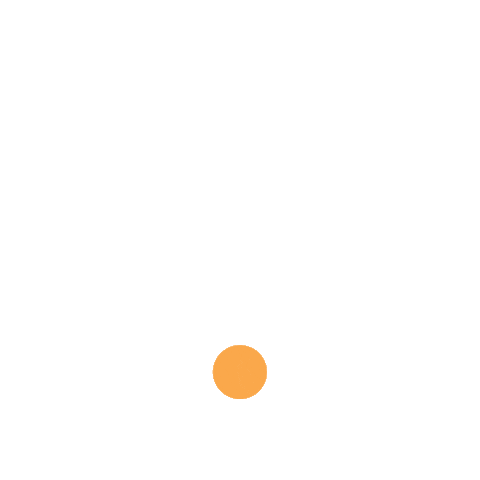 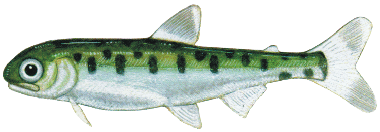 Path: a high-dimensional fractal connecting a series of positions
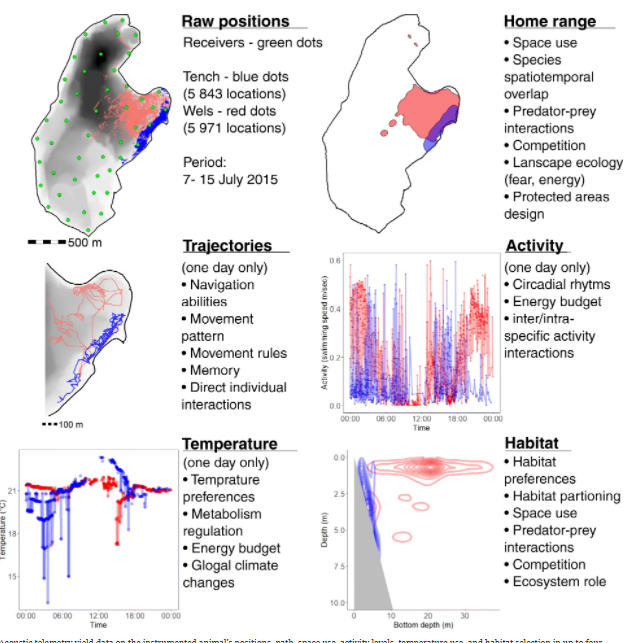 The Path
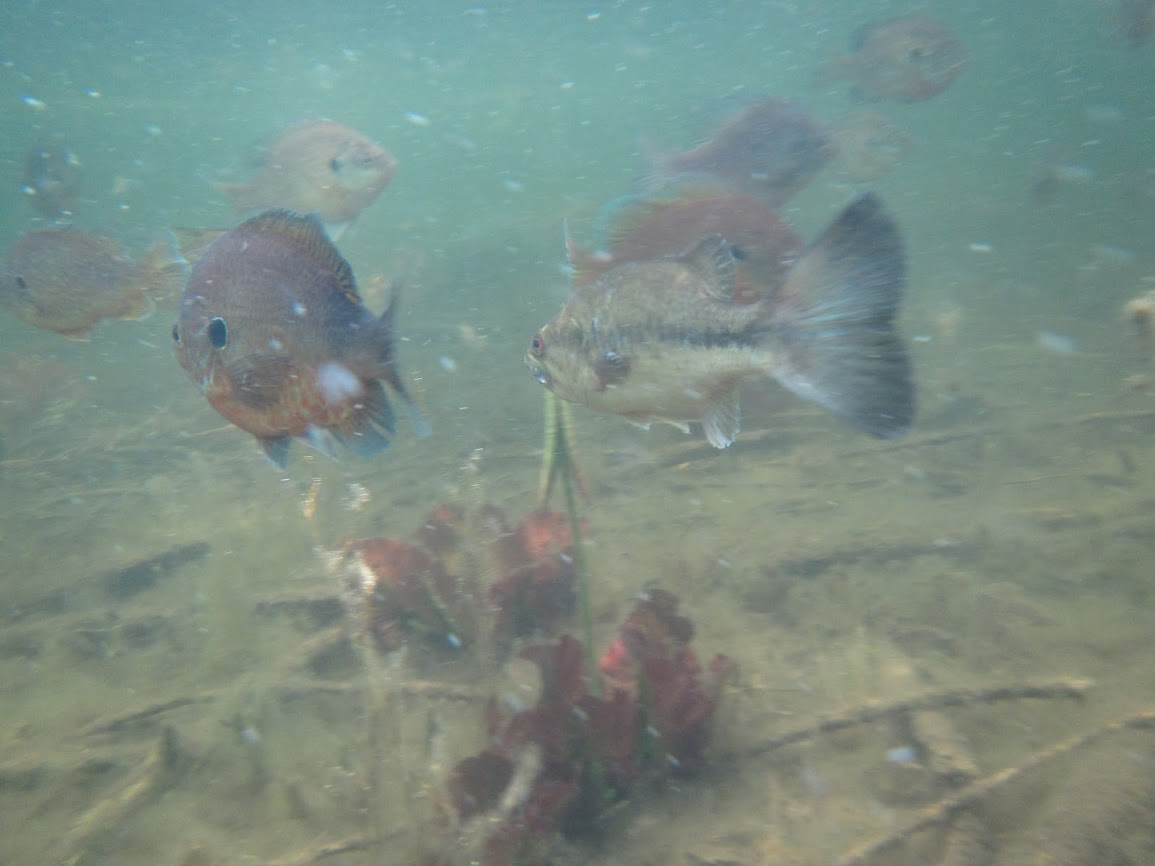 Getting a path is not easy in water
We can get paths from GPS
Impractical in water
But possible for slow-moving, shallow species
E.g. towed-float GPS
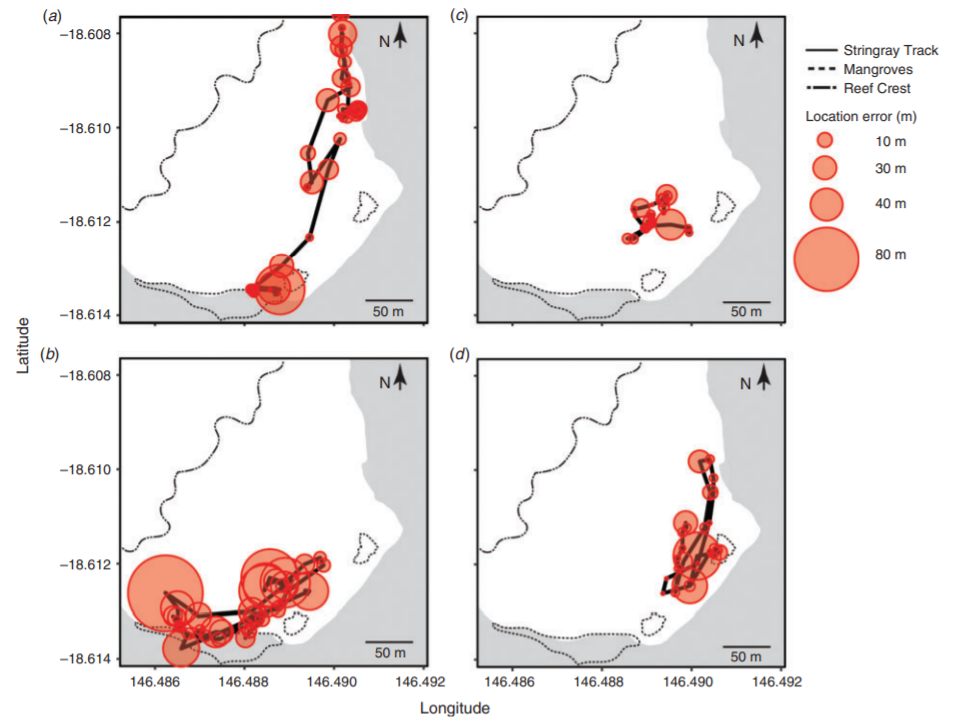 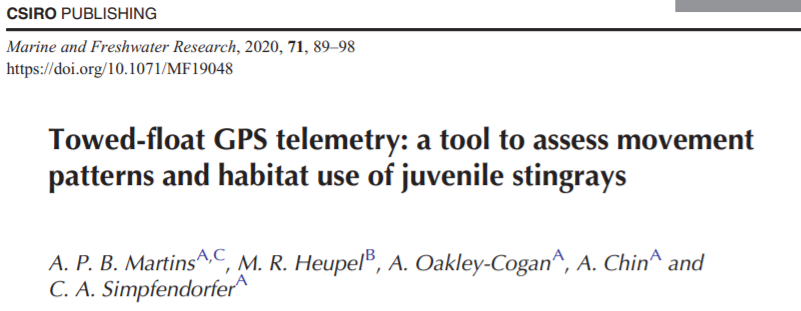 Trilateralization to estimate paths
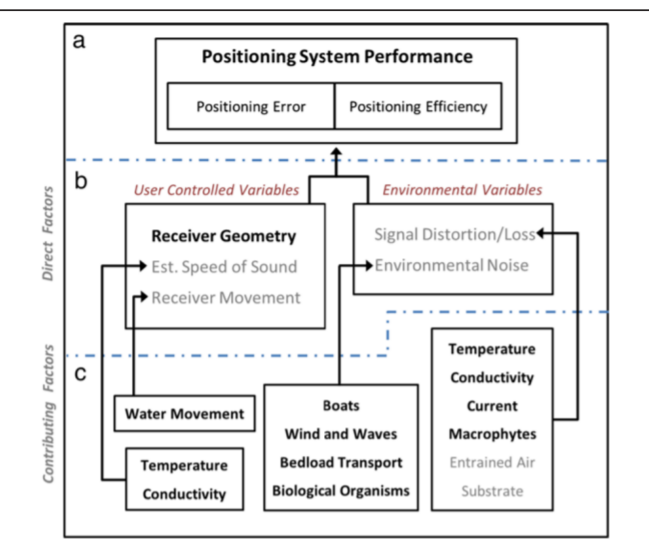 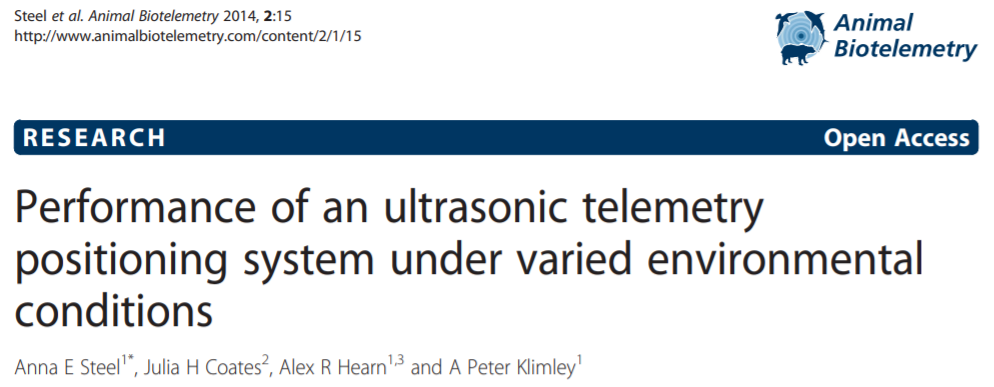 Many things affect triangulation success
Careful design
Sometimes just too much error
Multipath problem
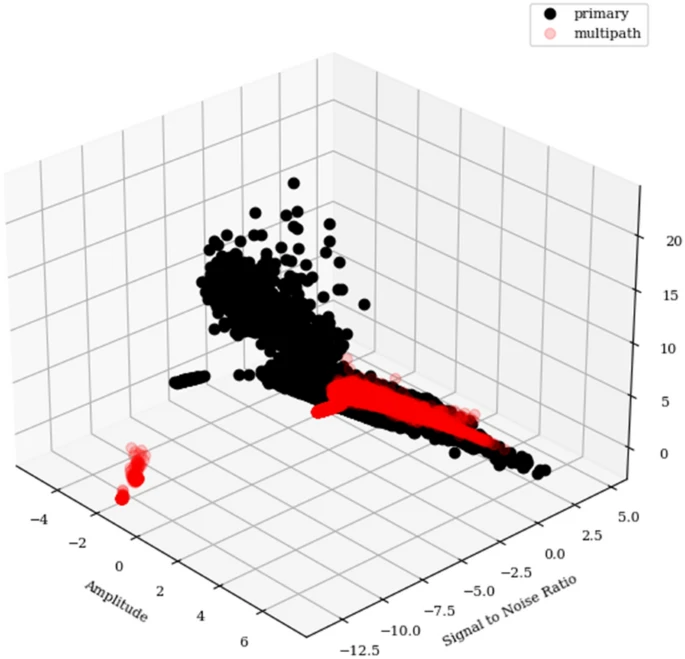 Surfaces reflect sound
Multiple detections of each tag sequence
Creates multiple paths for a tag
YAPS solutions help
Machine learning solutions?
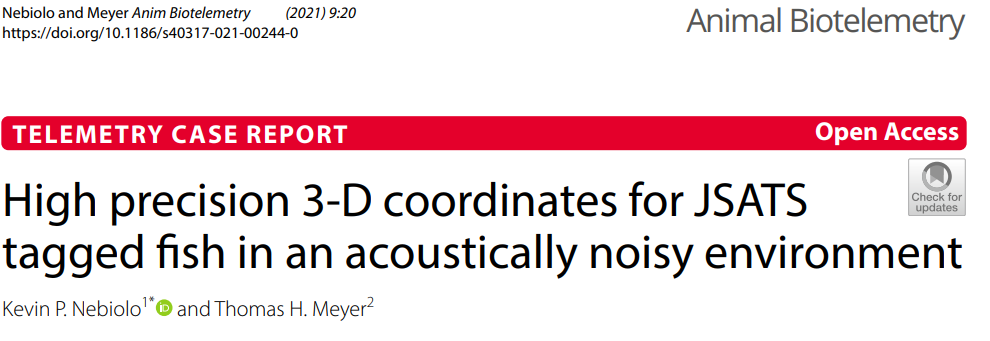 Error and filtering
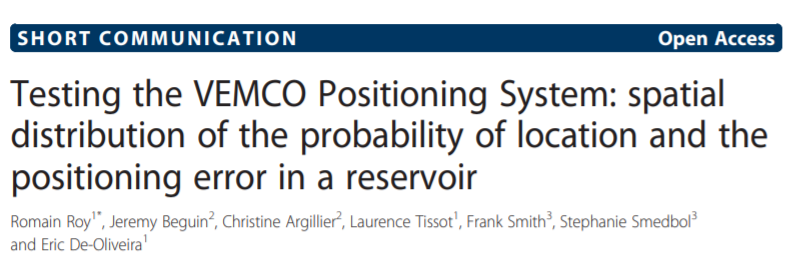 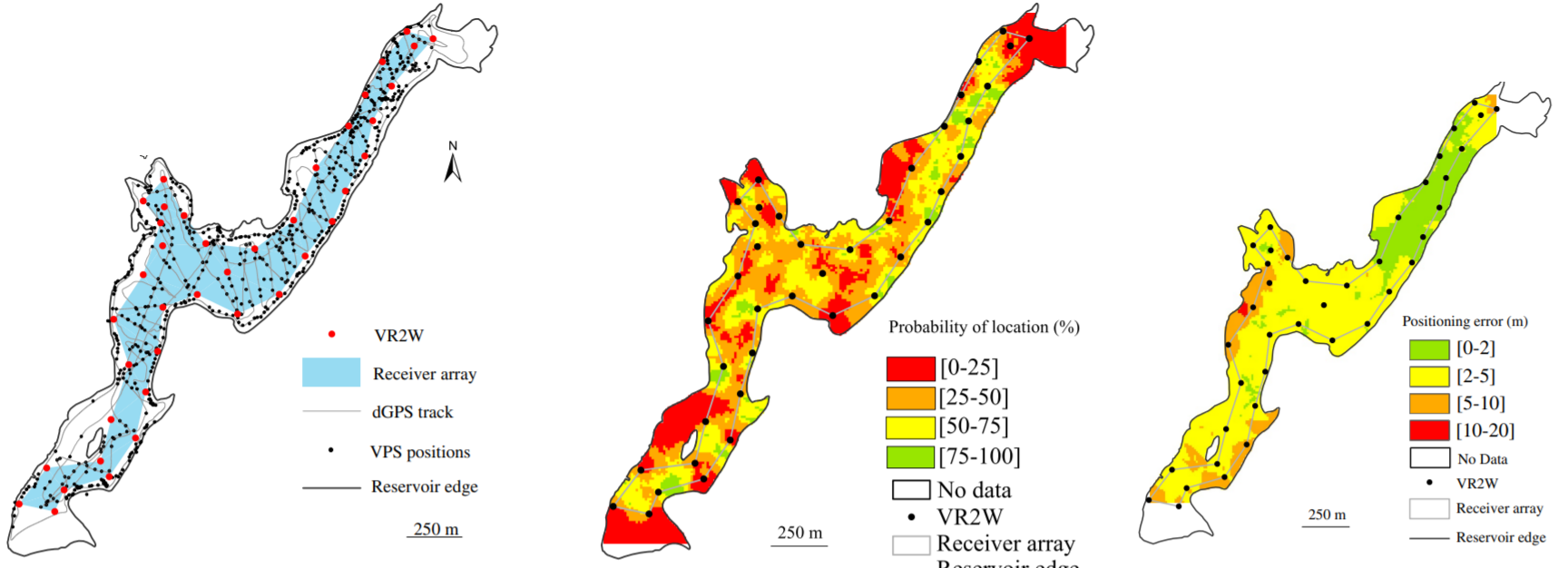 Trilateralization to estimate paths
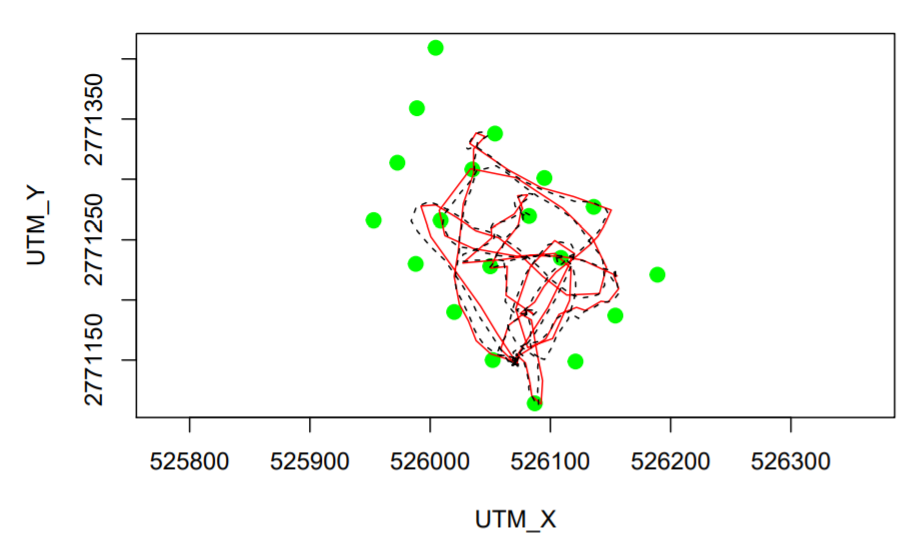 Time difference of arrival at known locations
Speed of sound
Synchronized clocks
Complicated maths
Amazing when it works
Baktoft et al. 2019 BioRXiv
Triangulation - Receiver array
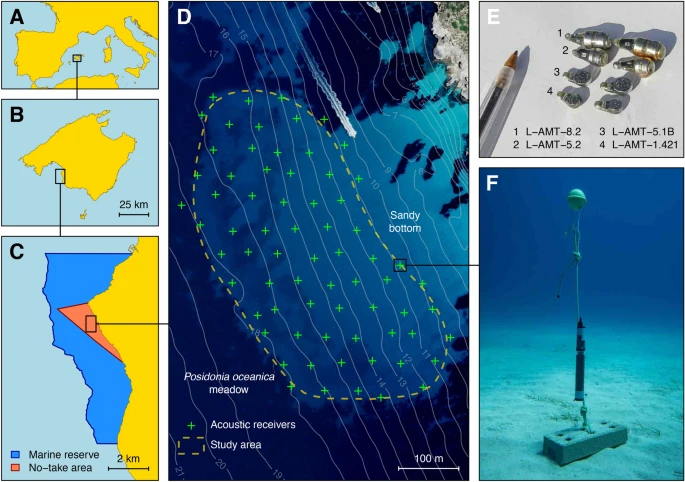 Receivers arranged in a grid
Ideally equilateral triangles
Here 50 m distances
Fixed location measured accurately
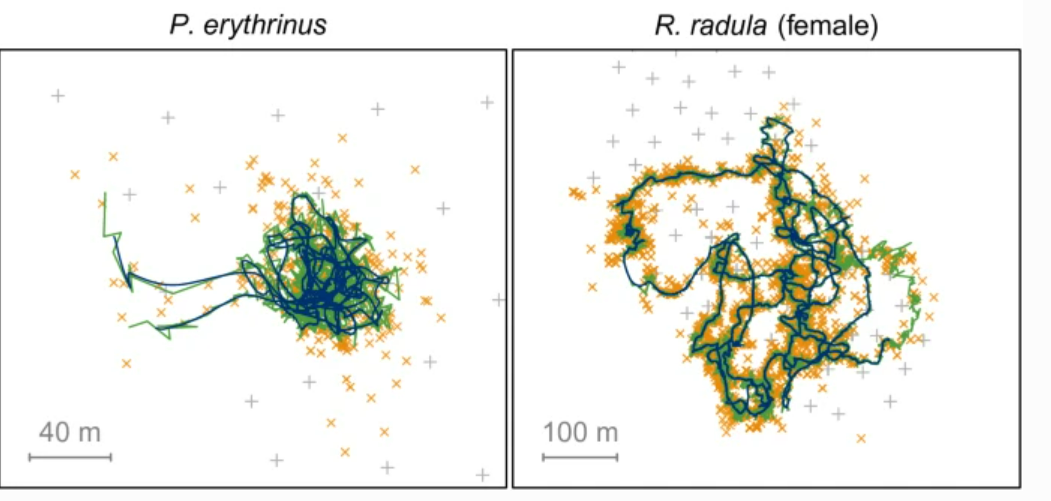 Aspillaga et al. 2021 (Anim Biotelem)
Trilateralization - Transmitters
Power output determines transmission distance
Pulse rate may cause collisions
Sequence of tag pings  important (Baktoft et al. 2019 bioRXiv)
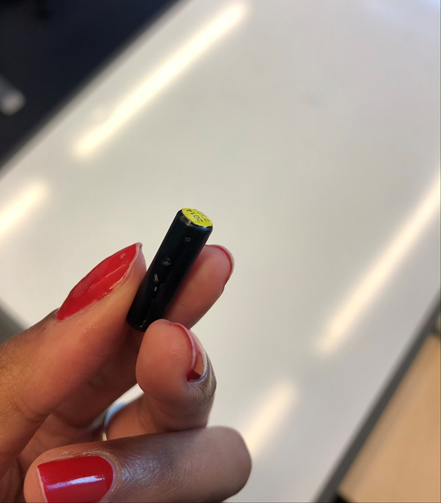 Trilateralization - Synchronization
All clocks drift
Sound travels fast (1.5 km per sec in water or something)
Tiny differences among receivers throws off calculations
Link all receivers by cables, common time keeping device
Synchronization tags pinging to resynchronize clocks
Integrated model in YAPS
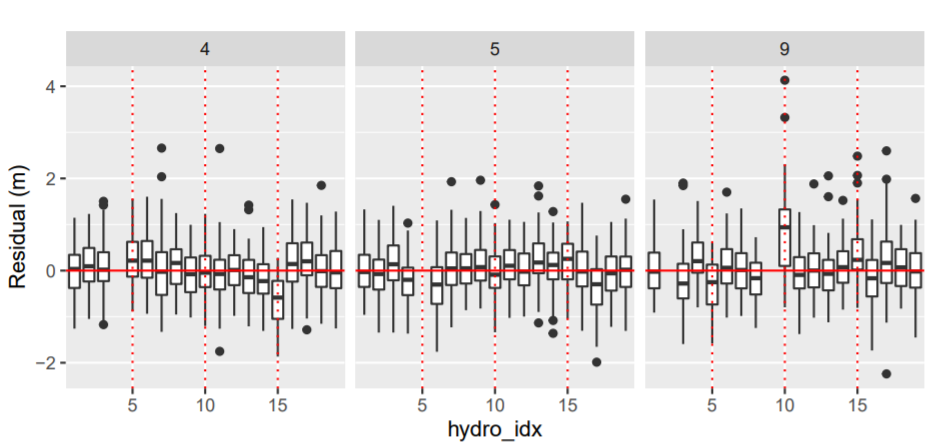 Trilateralization - Tools
Vemco VPS is most familiar
Expensive
Black box
Correlated random walks with crawl
YAPS is amazing
Open source
Flexible
No free lunch :( 
Make sure receivers well placed
Make sure clocks can be synced
Make sure tags move through array
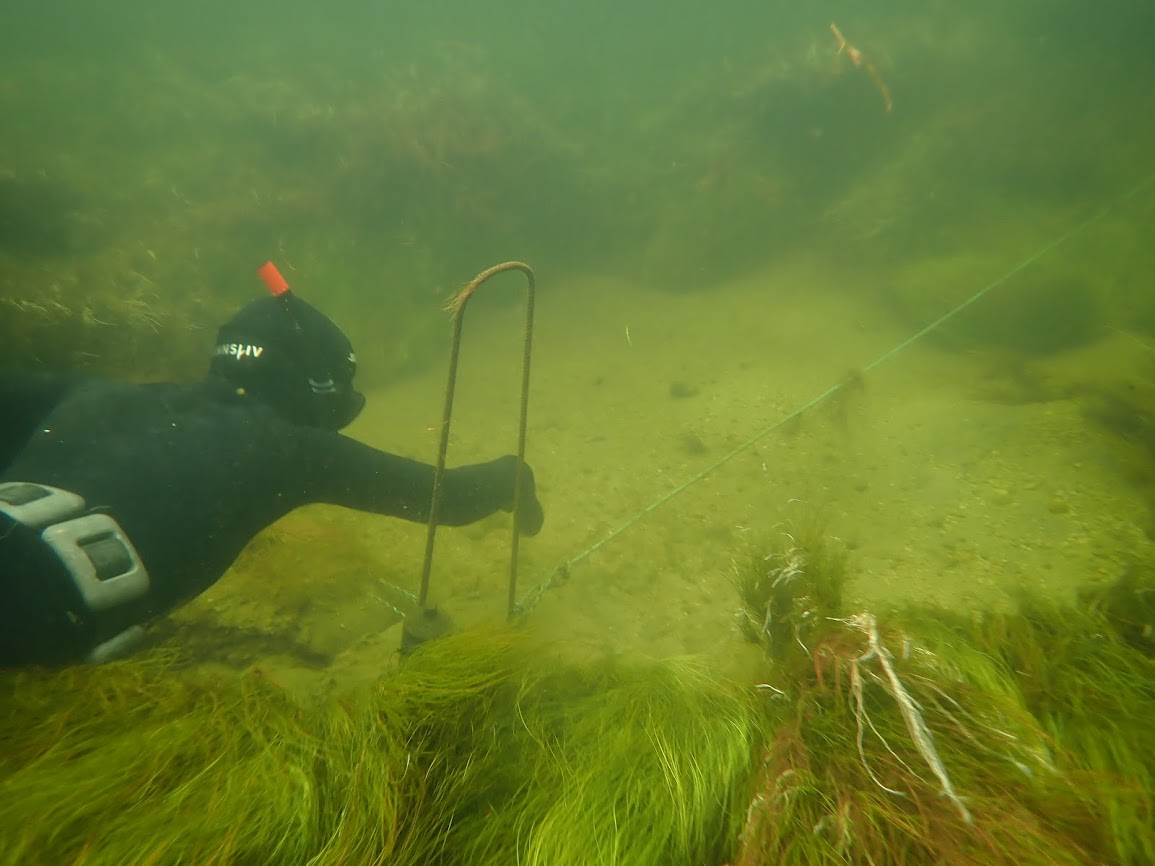 Why do we need positions anyways
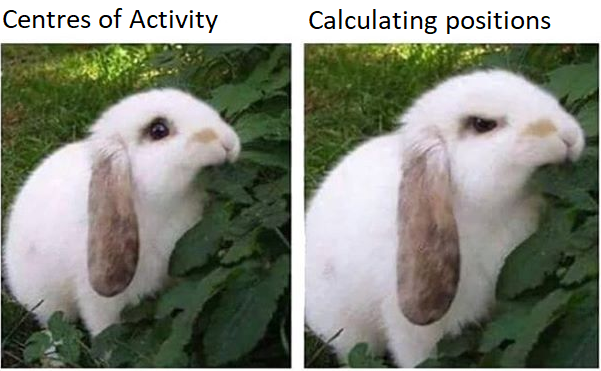 Lake Vassbydgevannet
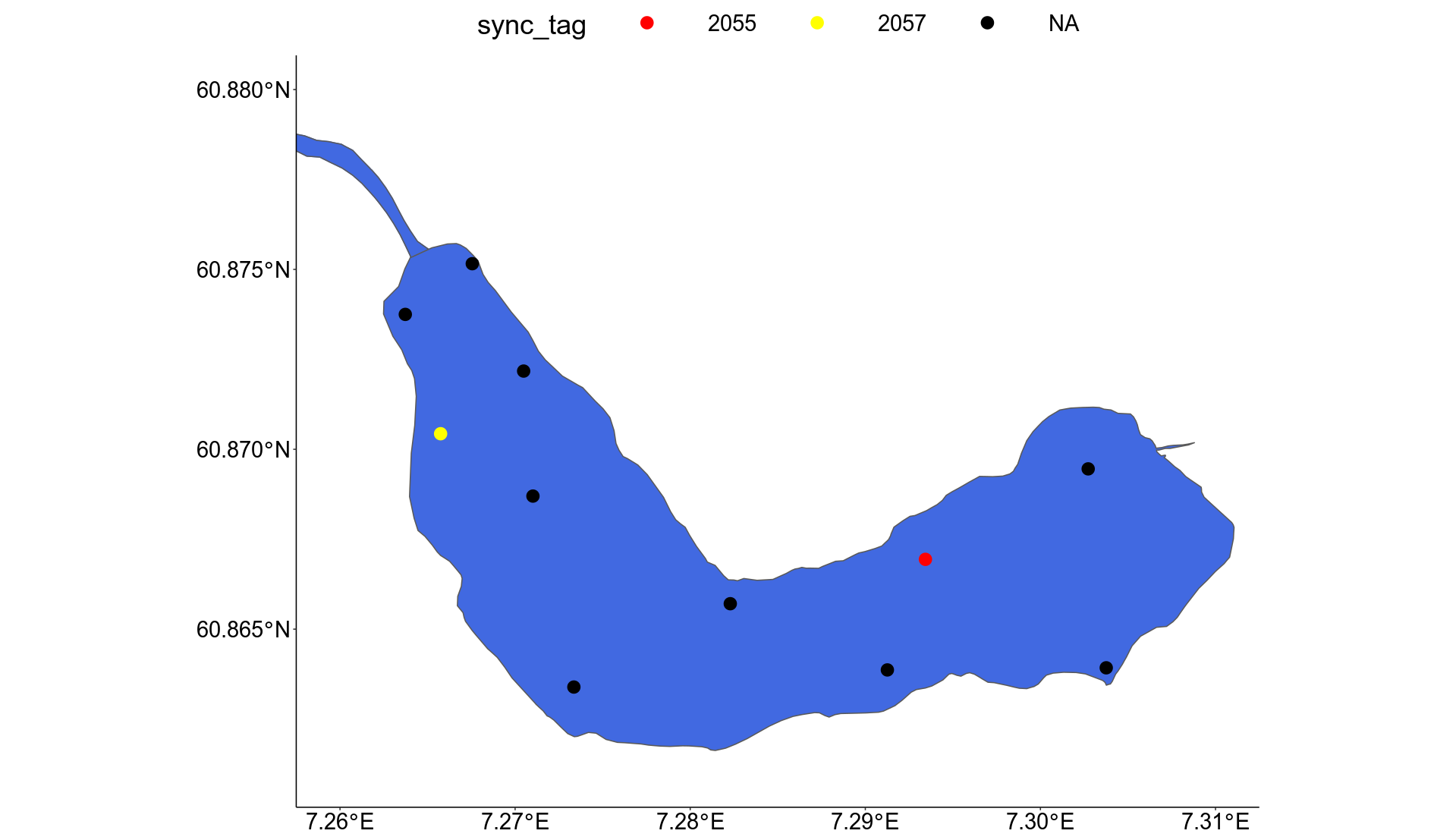 One tag day centre of activity (2 min)
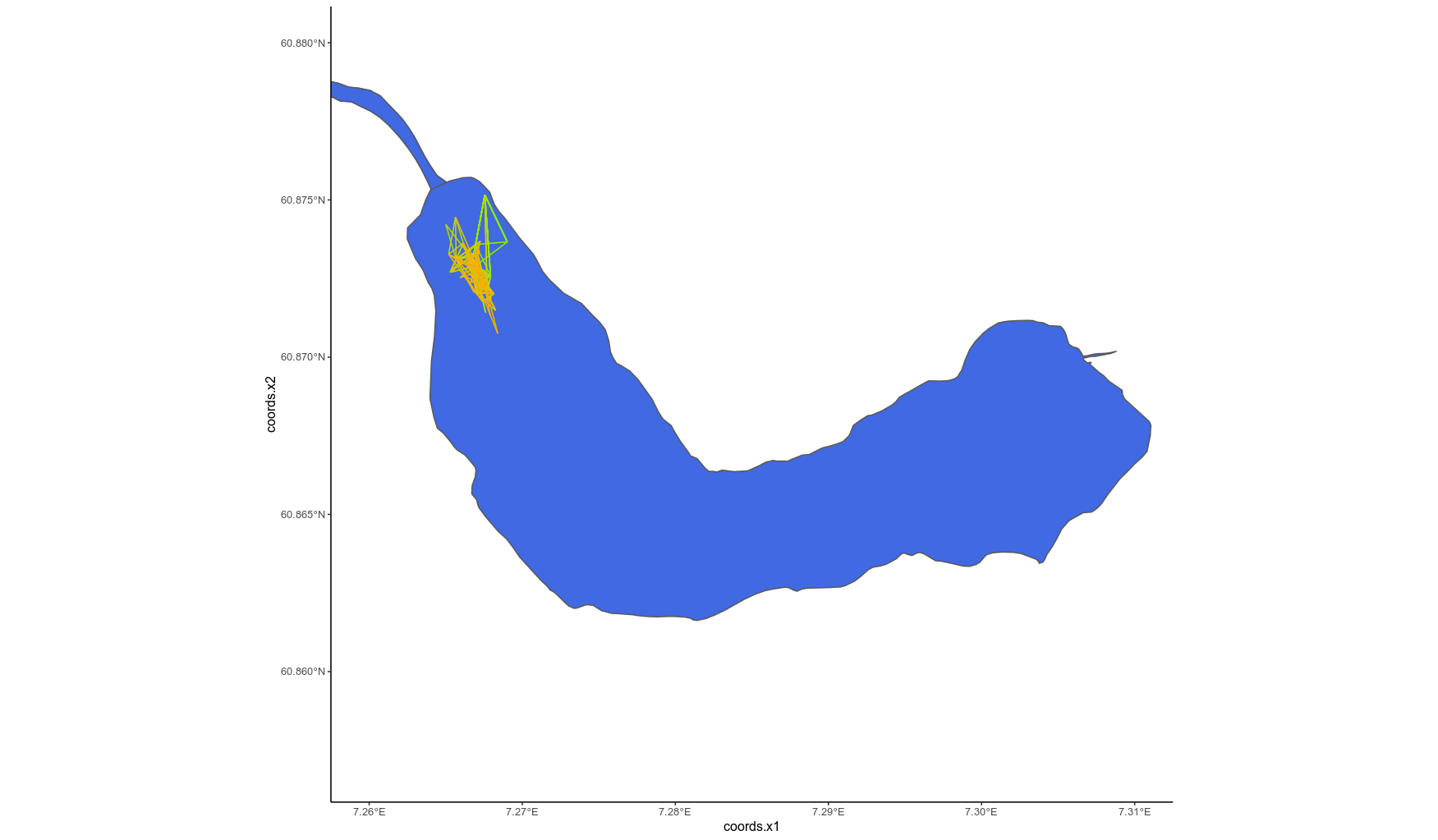 One tag day centre of activity (5 min)
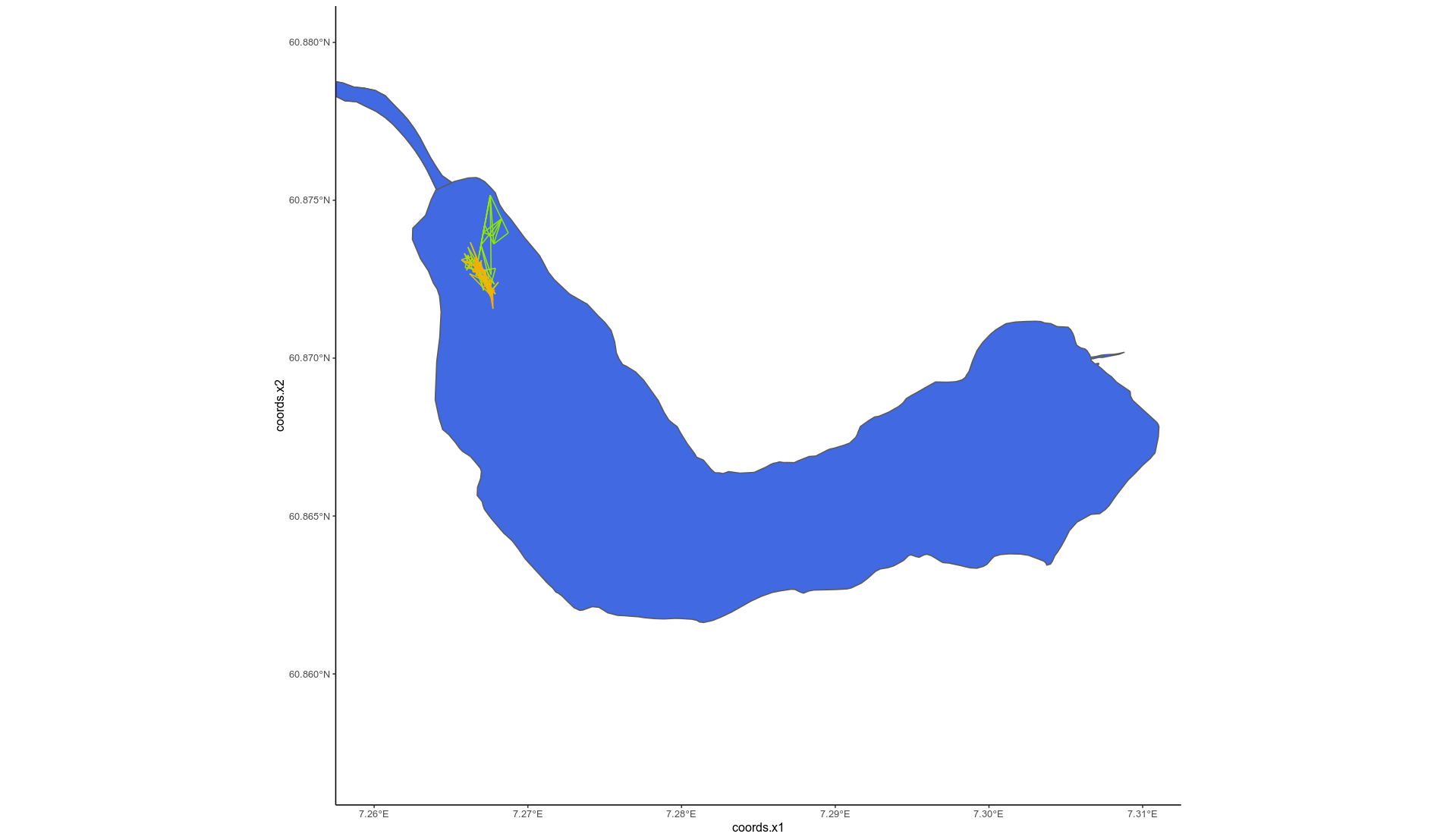 One tag day centre of activity (10 min)
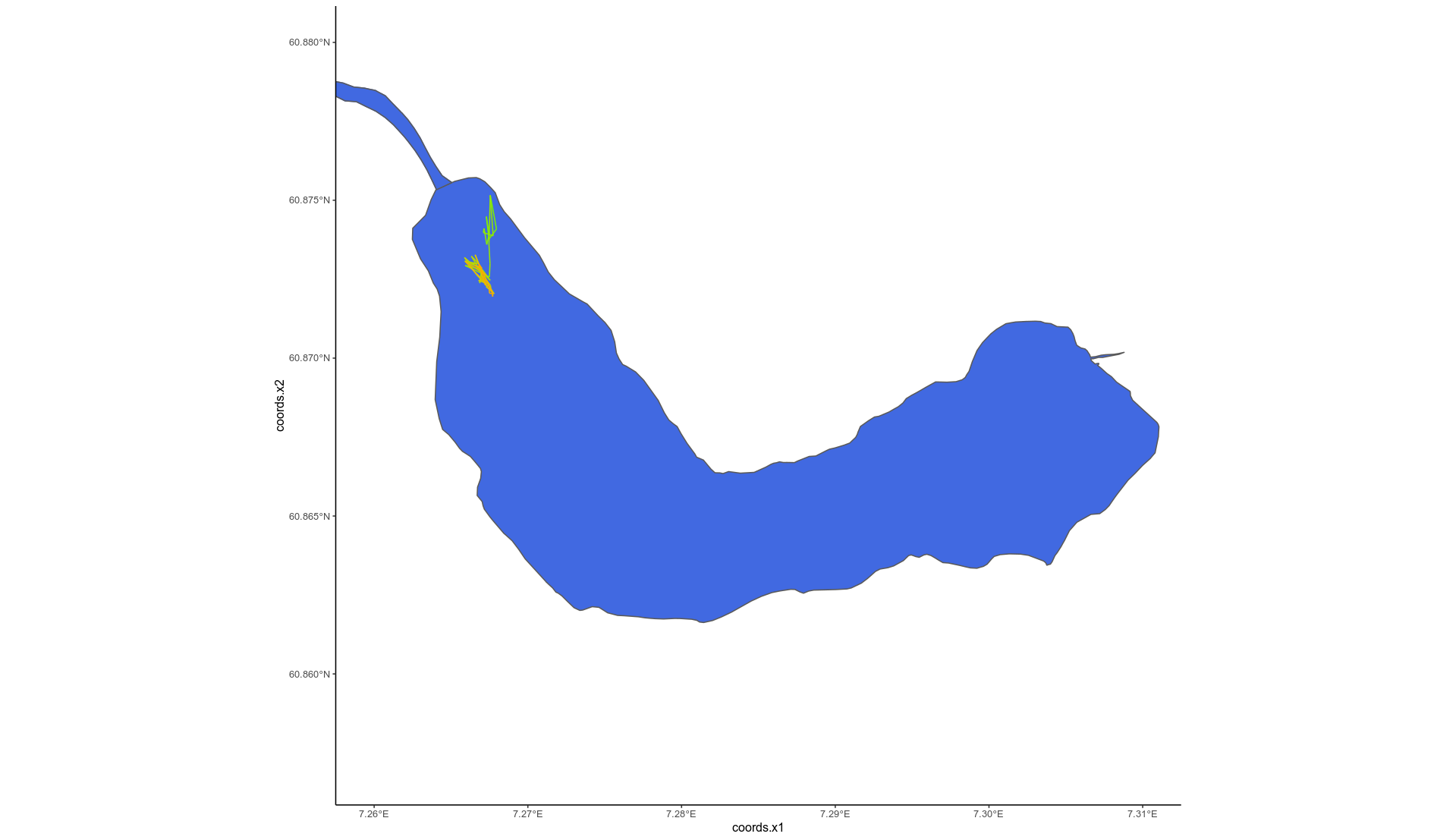 Three data frames
Tag detections
Sync tags
Also fish
Unsynchronized
Hydros
Receiver locations
Depths
Sync tags
Temperature
For speed of sound
Ideally from hydro
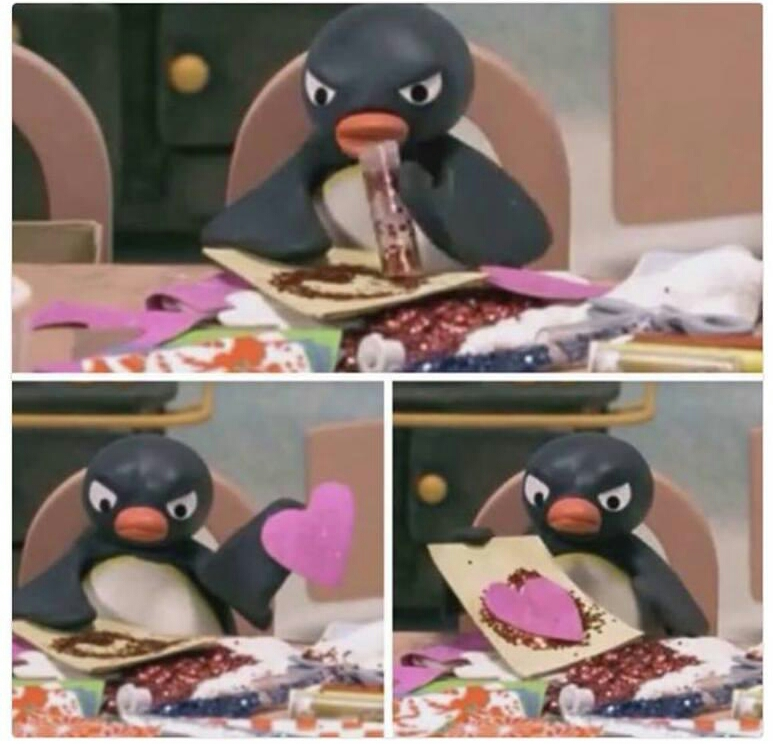 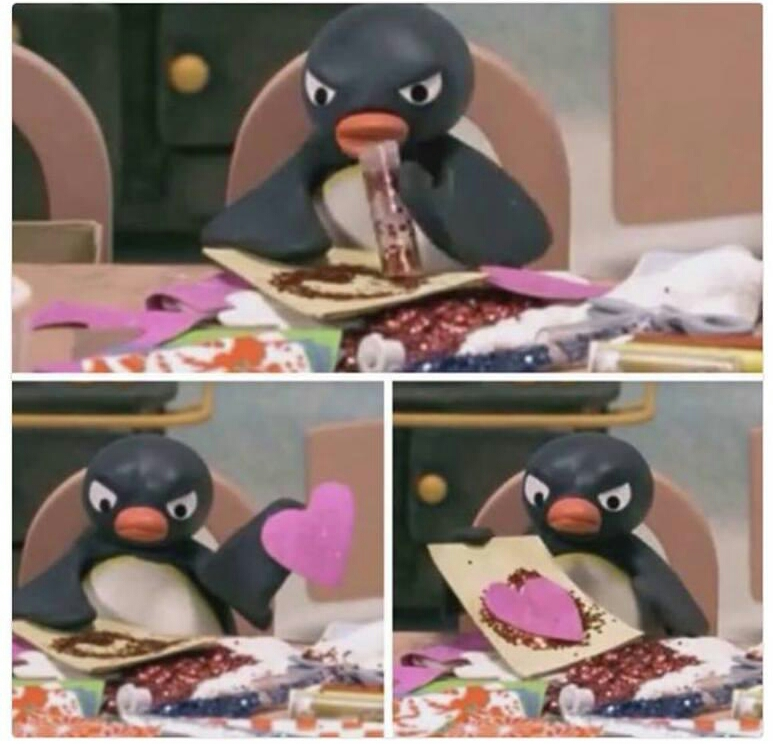 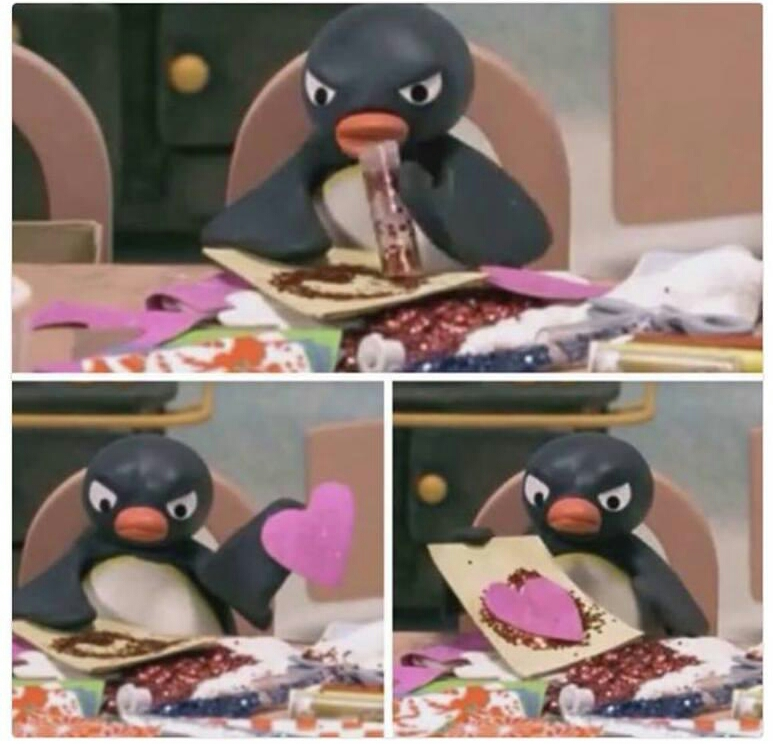 A short dive into positioning
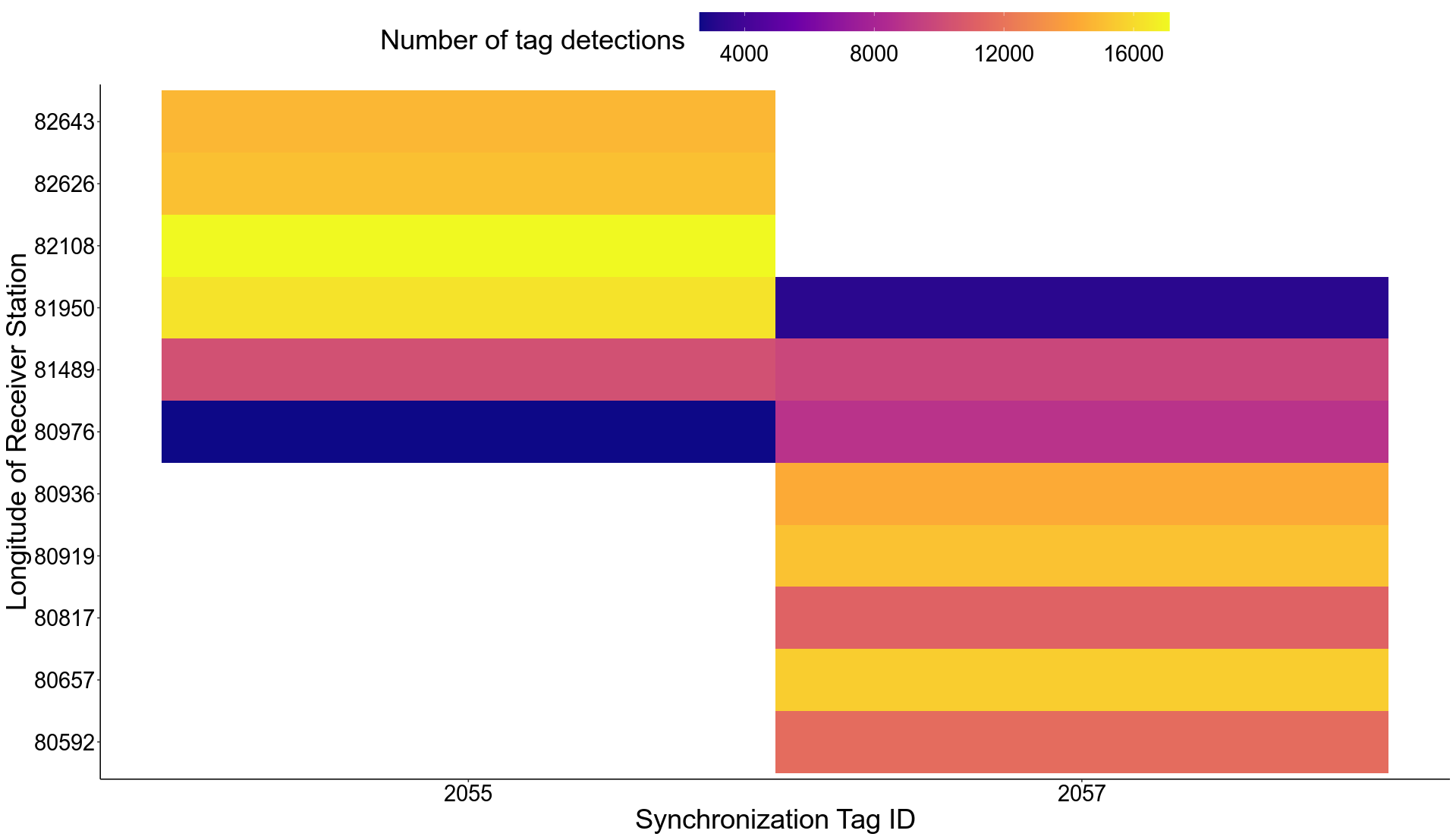 A short dive into positioning
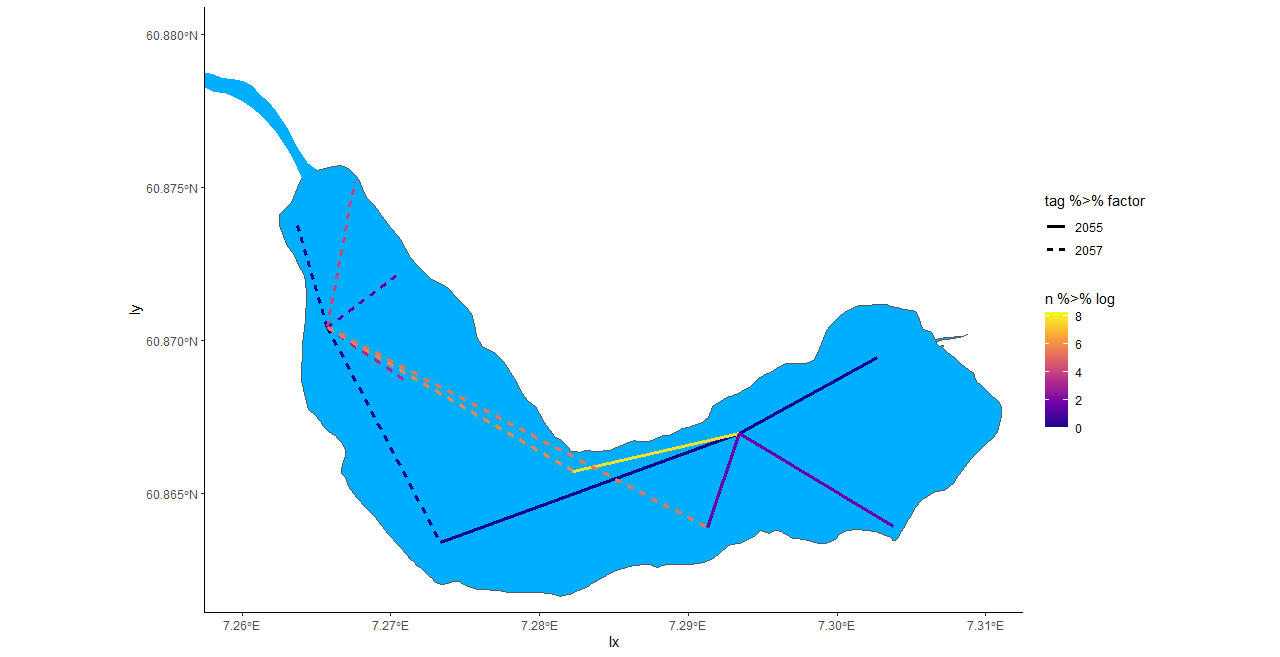 A pretty good synchronization model
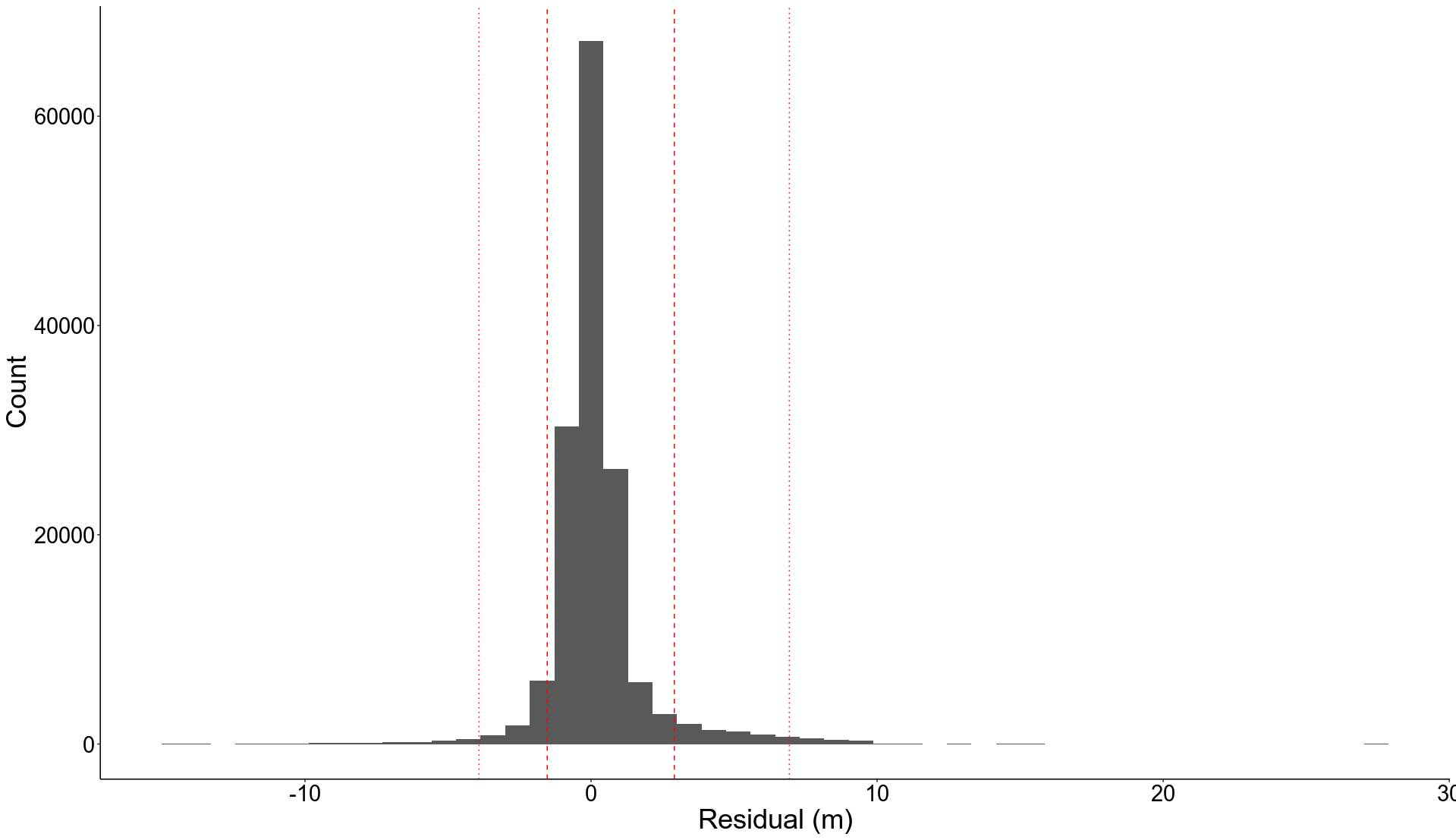 A pretty good synchronization model
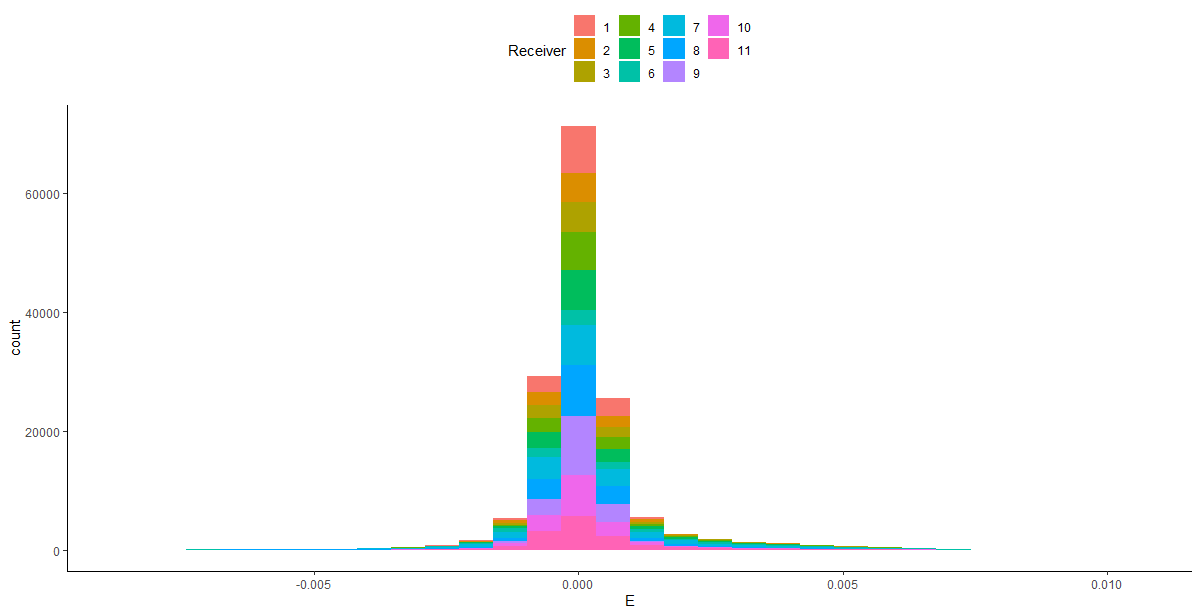 A pretty good synchronization model
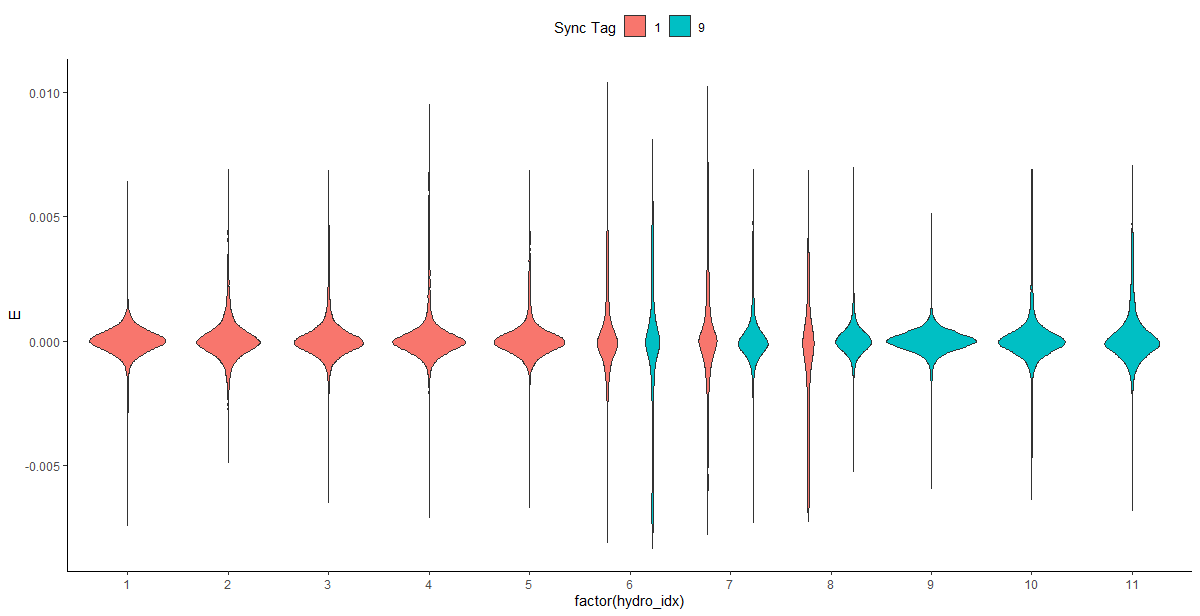 If you use YAPS you must know data.table
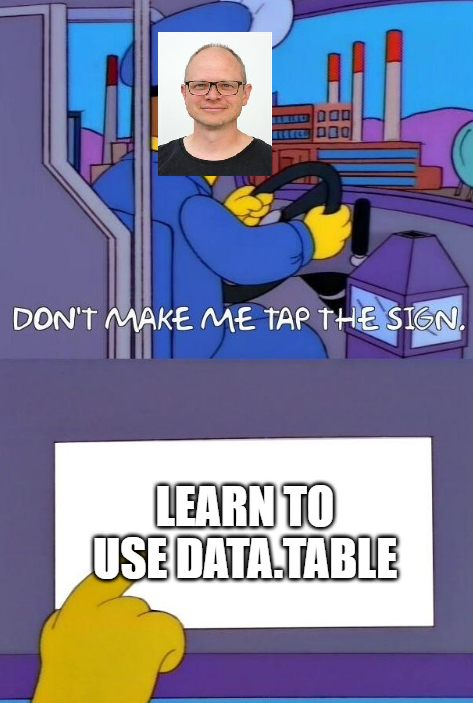 Steps to get positions
Synchronize your clocks (applySync)
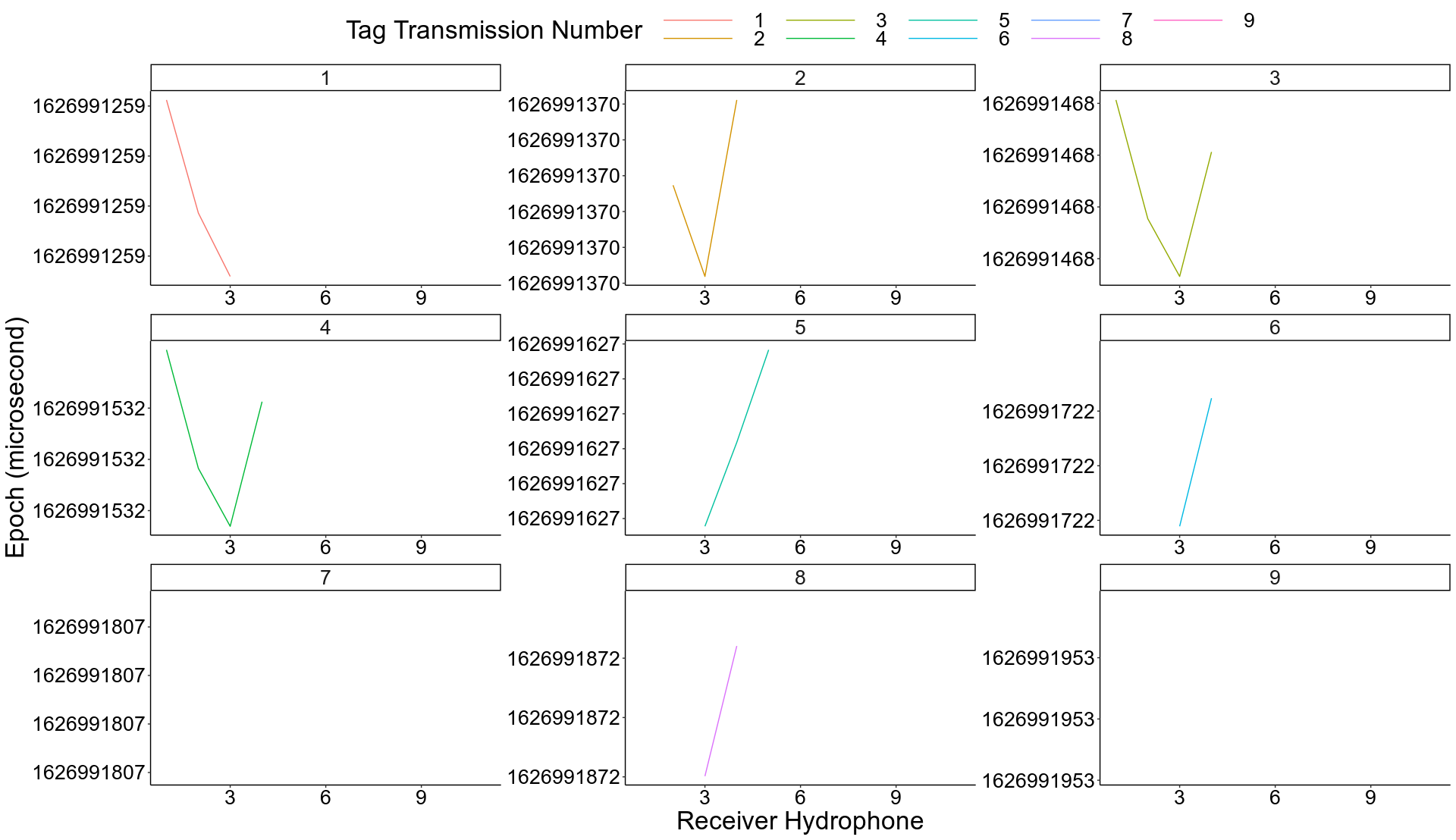 Steps to get positions
Synchronize your clocks (applySync)
Get time of arrival (getToaYaps)
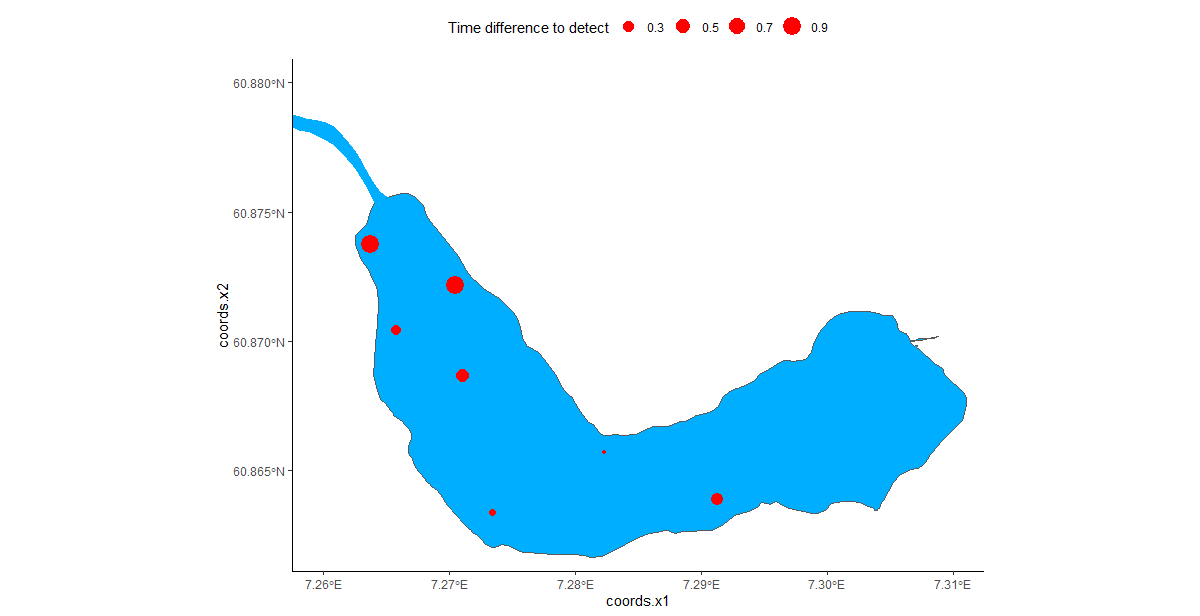 Steps to get positions
Synchronize your clocks (applySync)
Get time of arrival (getToaYaps)
runYaps
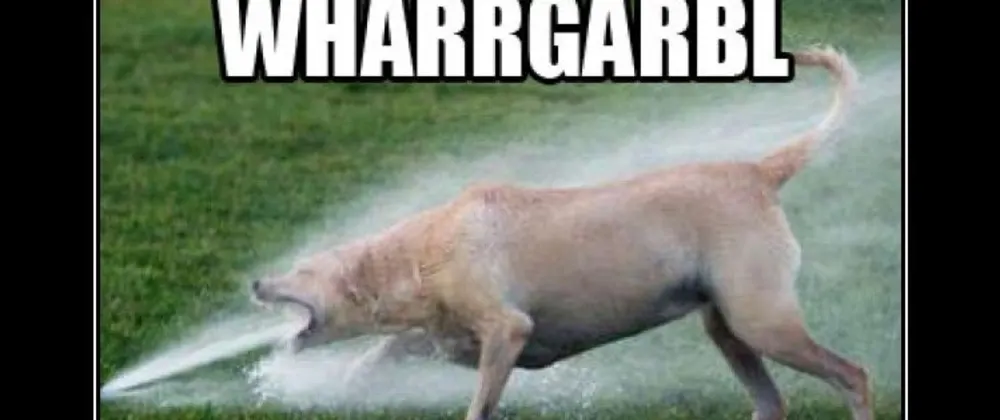 Some thoughts on challenges
Getting accurate depths for receivers in lakes
Ensuring vertical orientation of deep receivers
Changing water levels in regulated or tidal zones
Oblique receiver angles and oblong triangles
Just delete erroneous tracks or positions?
Can we make user-defined tweaks effectively?
Once tracks fit and we have positions
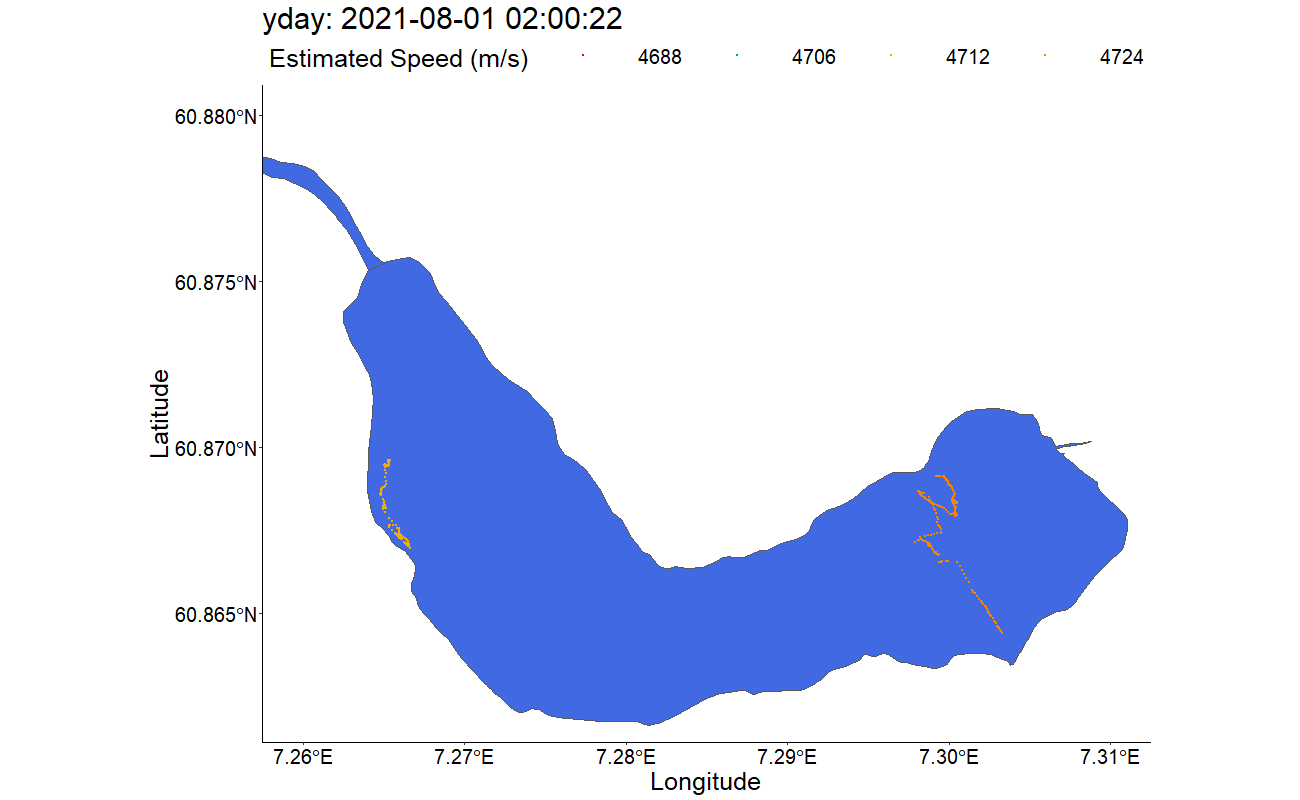 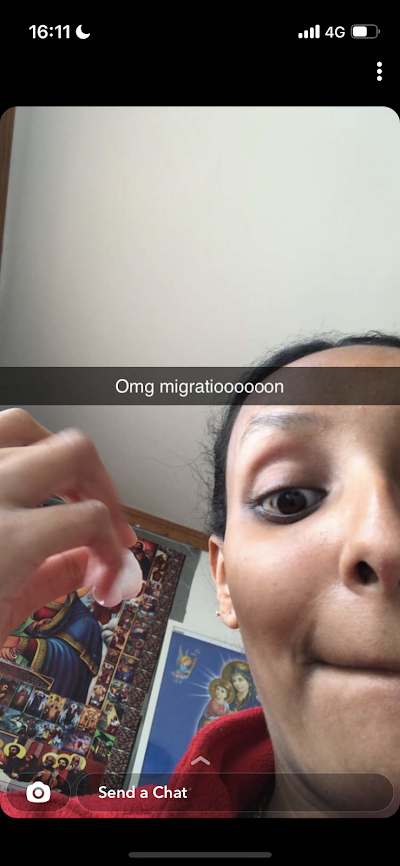 The step
The basic unit of movement
Movement is comprised of steps
Steps have lengths and turning angles
Used for HMMs, step-selection functions, etc
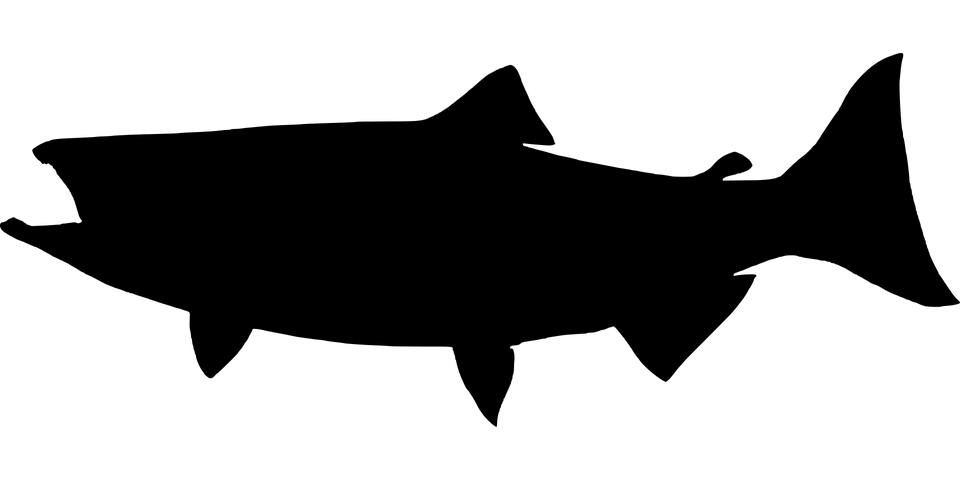 Applying positioning: Hidden Markov models
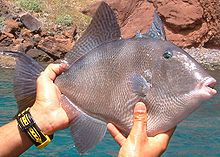 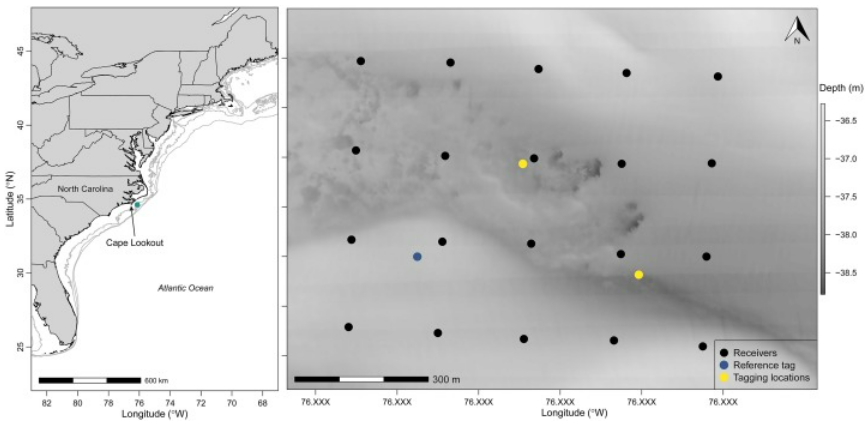 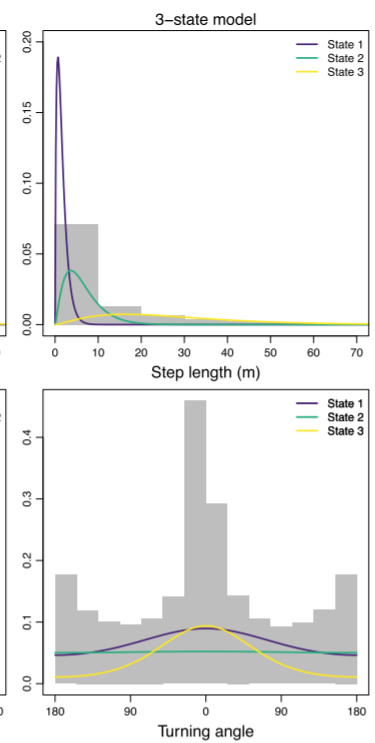 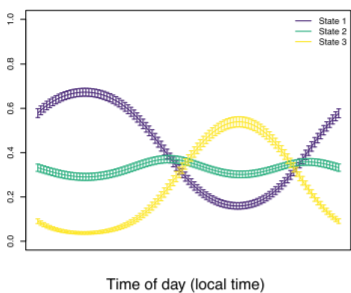 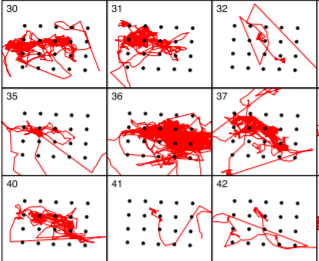 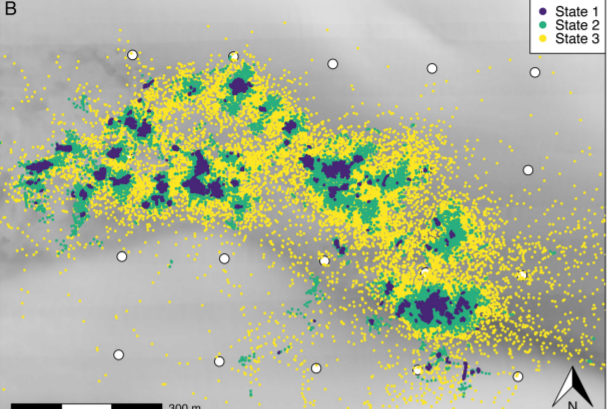 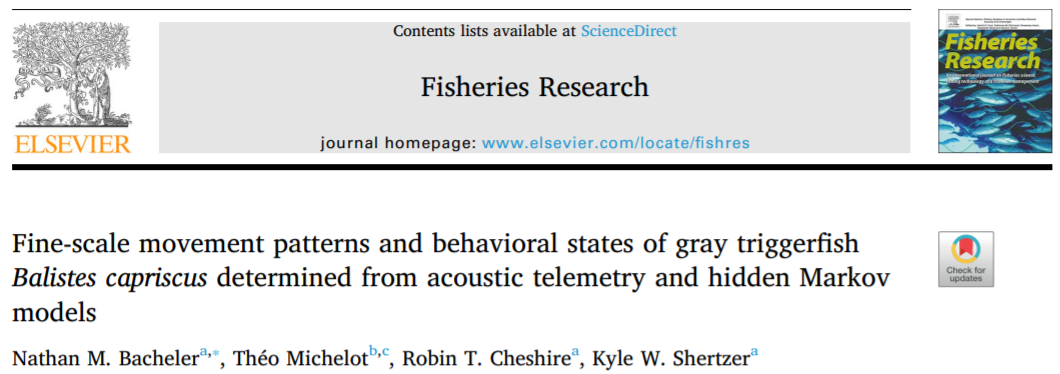 Applying positioning: Hidden Markov models
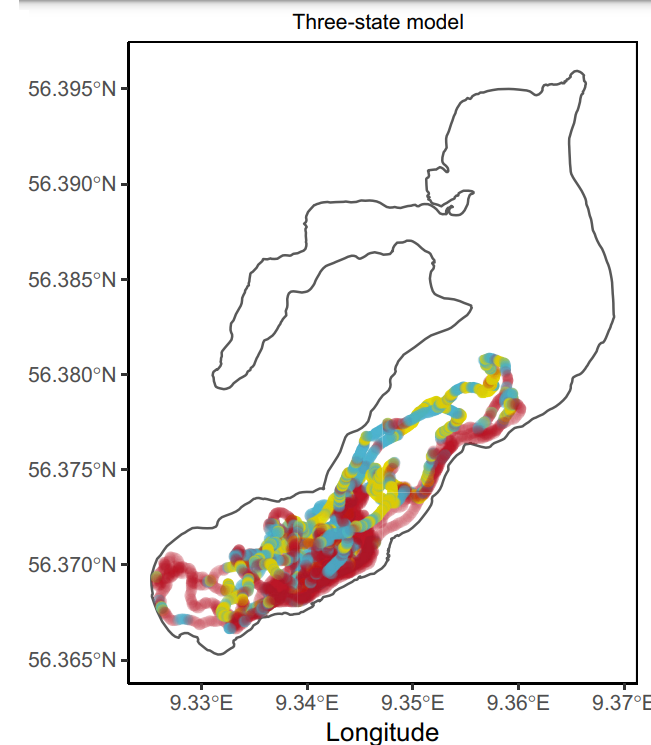 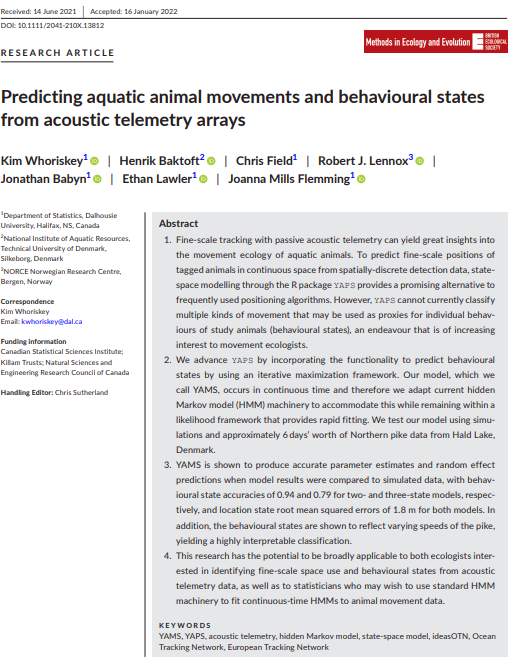 Applying positioning: generalized additive models
Trout acceleration activity in a lake
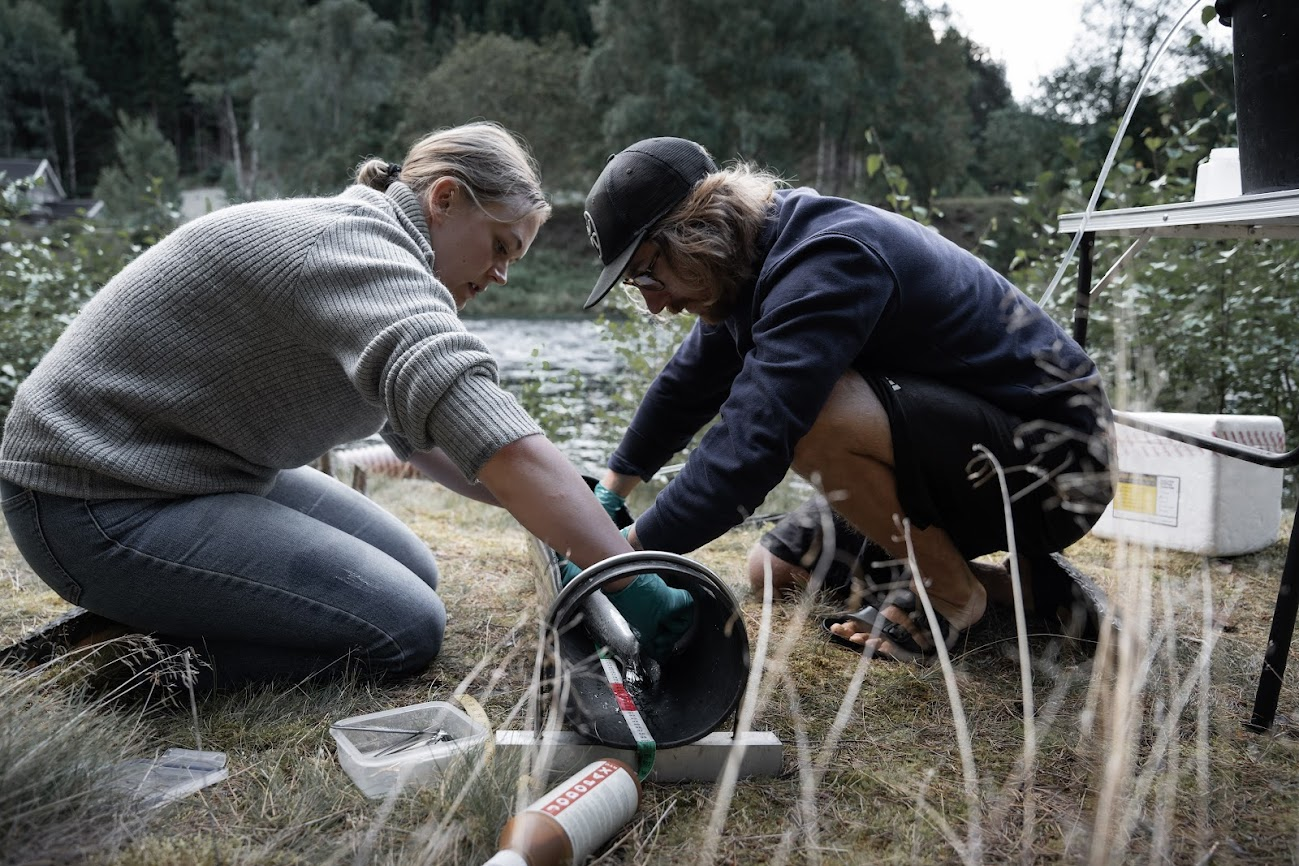 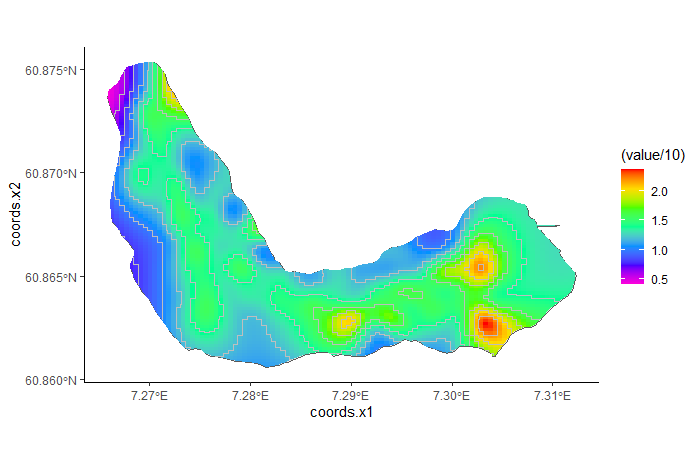 Applying positioning: Step selection functions
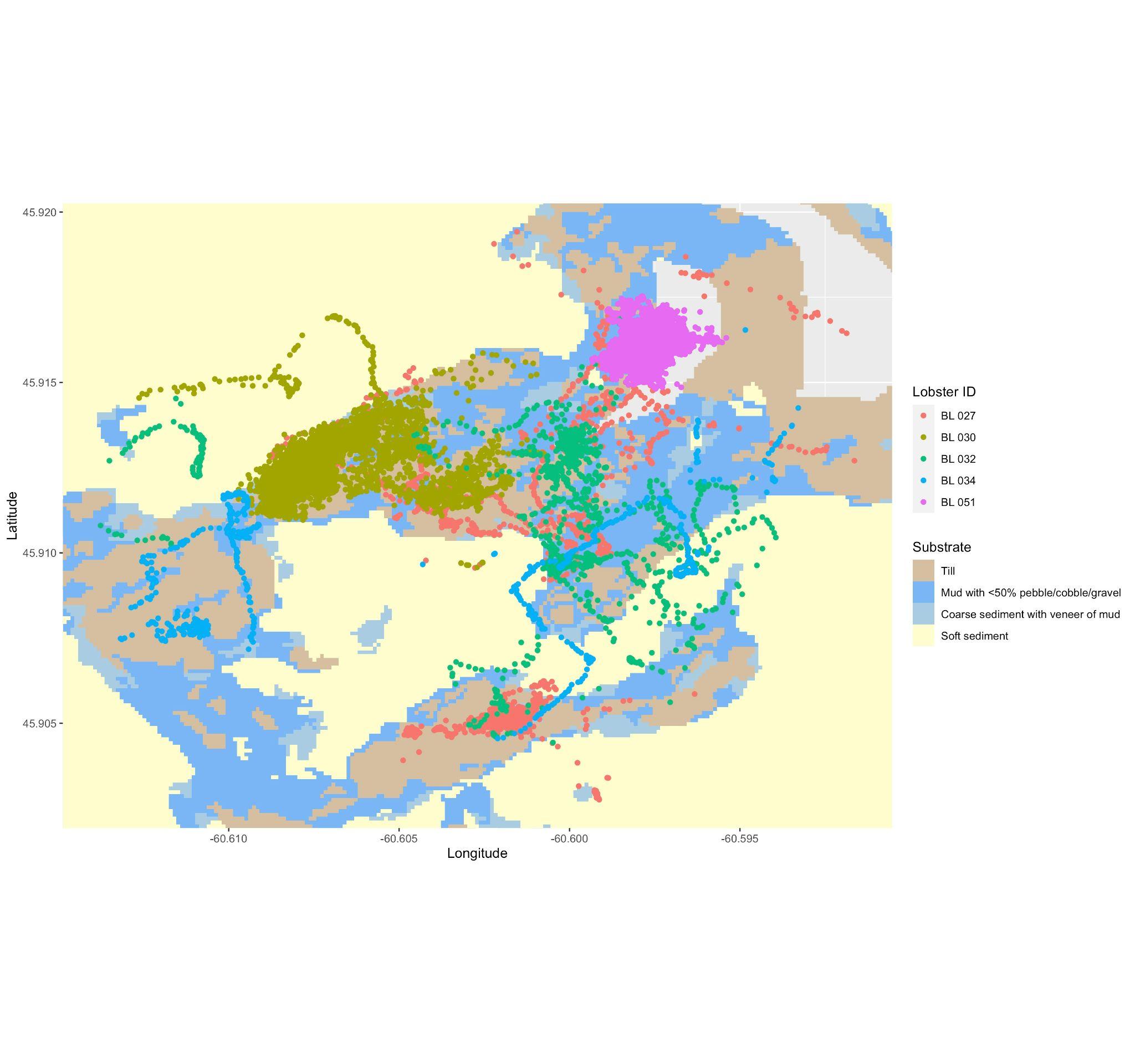 amt package (Signer et al.)
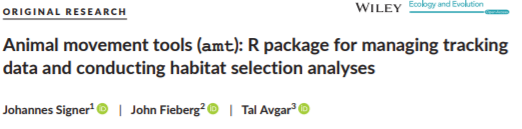 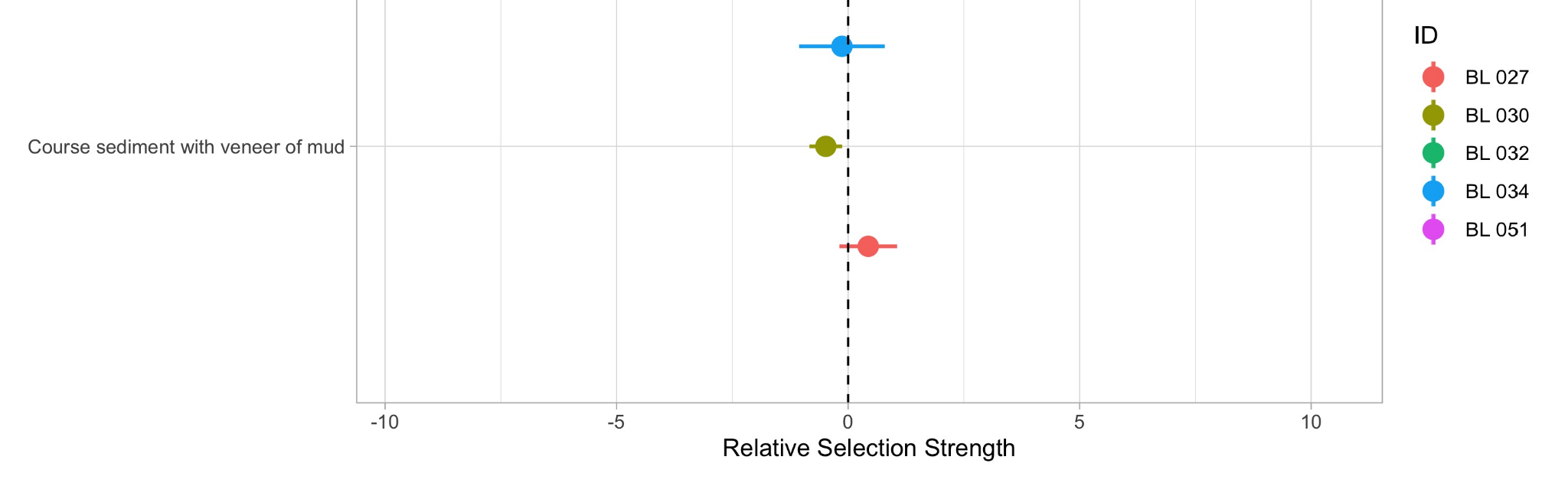 Griffin et al. 2021 FMS
Shannon Landovskis (in prep)
Applying positioning: menotaxis
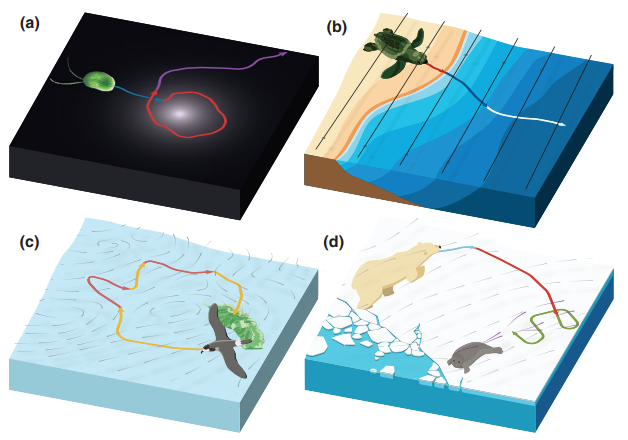 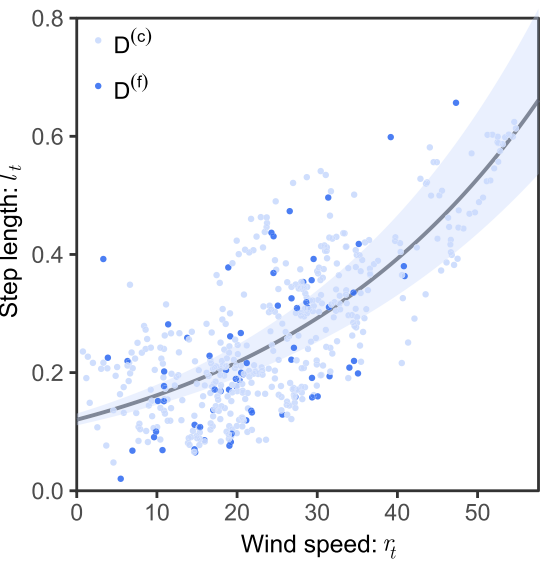 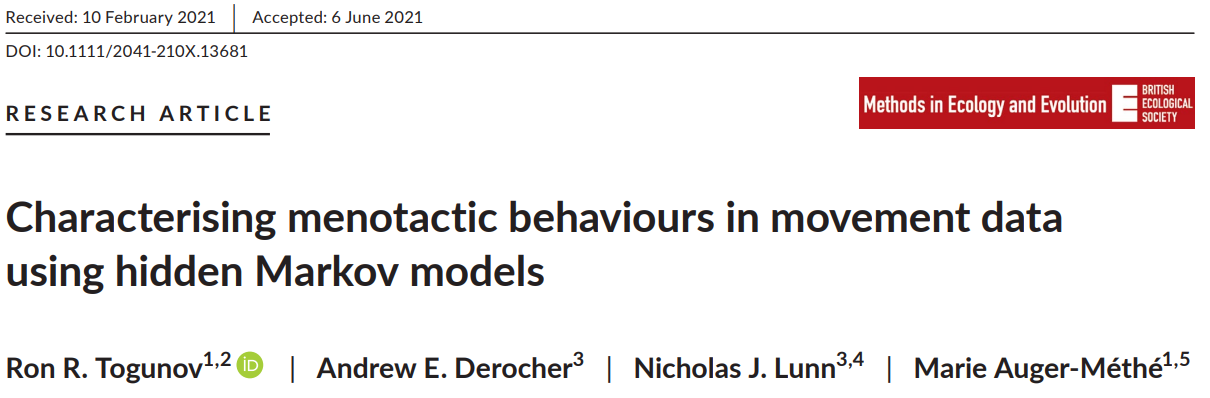 Concluding thoughts
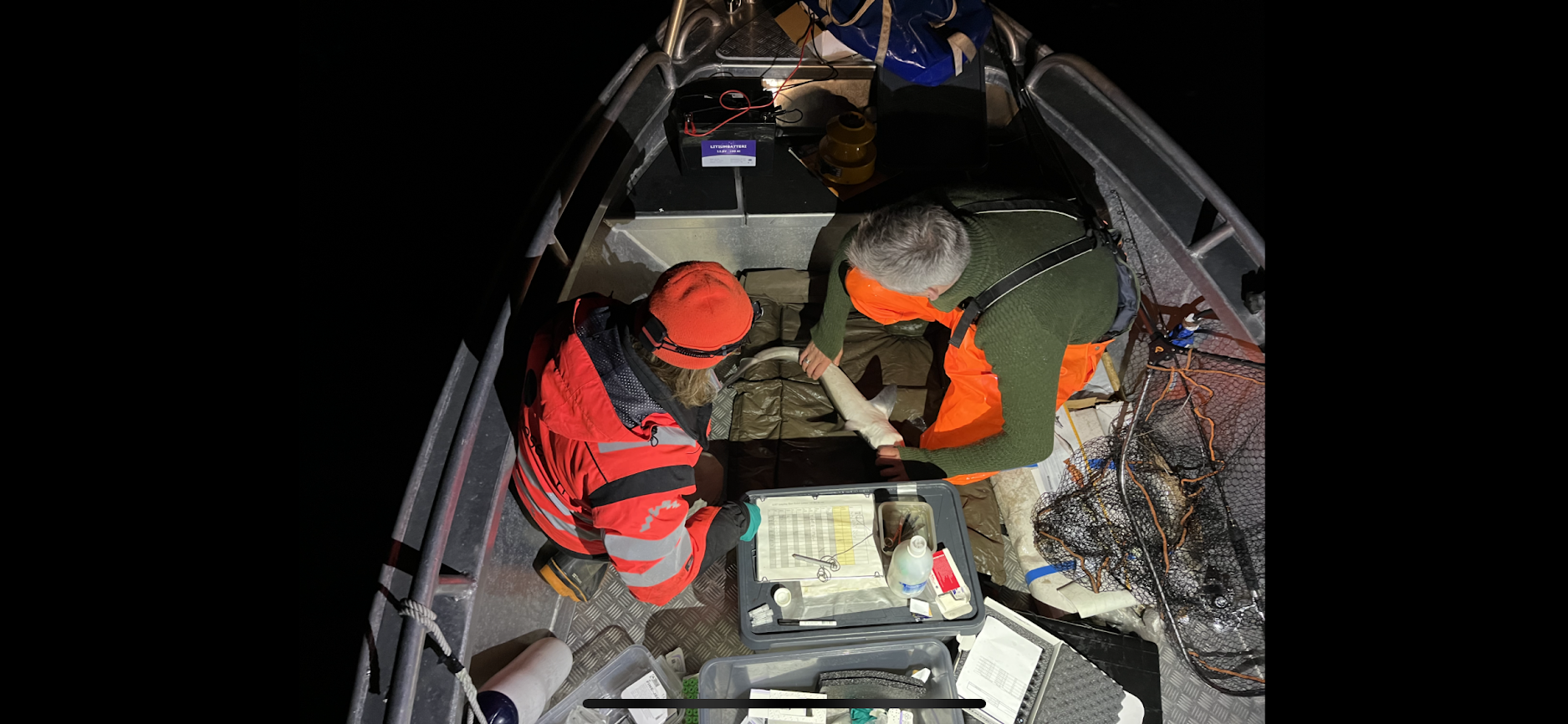 The positioning problem
Only have presence/ absence data at receiver locations
Can only make inferences within receiver array (small fish ideal)
Can massively misestimate key parameters if movement occurs beyond array
Missing data on untagged animals
Works best for
Lakes
Embayments
Massive arrays
Sedentary species
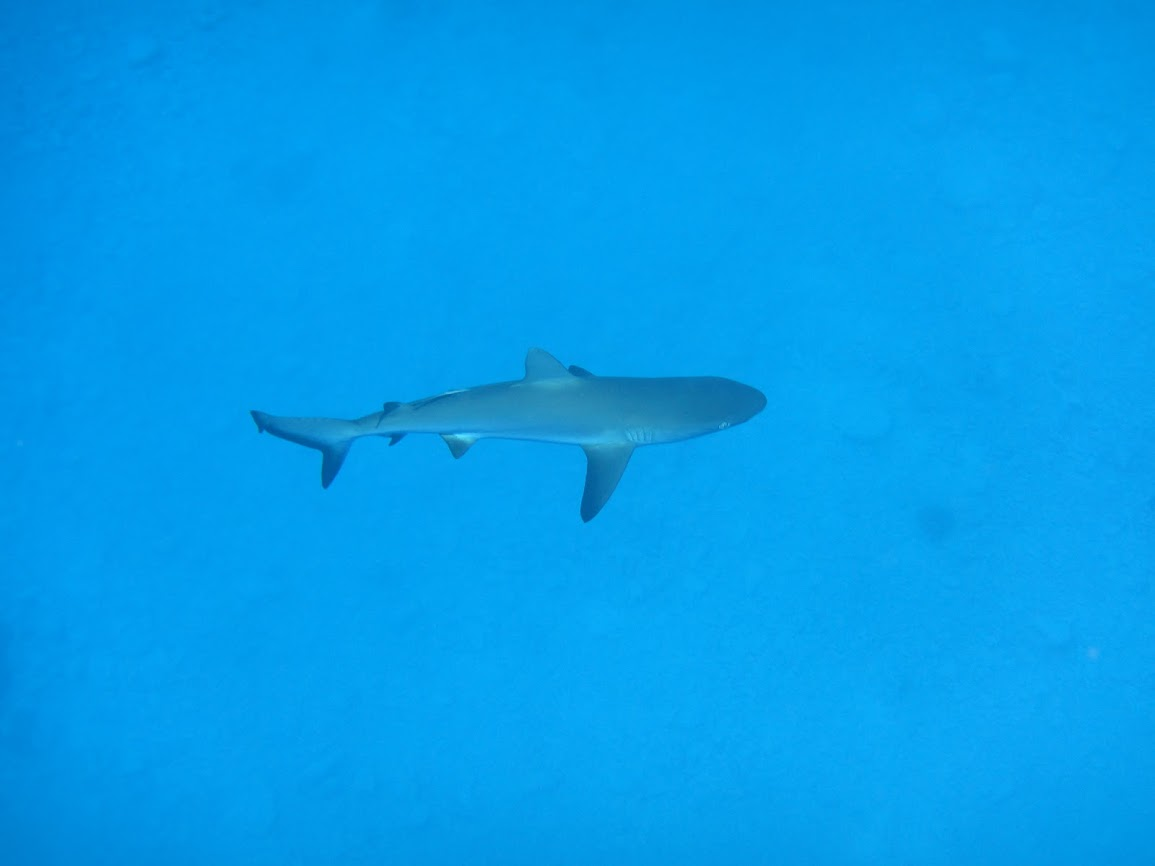 A beginner’s guide (and review)
Do you really need paths
They are the best! But some questions can be answered without
Prepare a realistic budget
Positions are resource intensive
Do you have a supercomputer
This will take a lot of time for realistic data sets
Any computing upgrades will save time
Do you know your study system very well
Not all created equal for positioning
Loss or movement of receiver can be catastrophic
Noise or interference that limits range can be so frustrating
Animals that exit array will be impossible to study
Take the time to test, make sure everything will be synced
miscYAPS::sync
sync_model<-miscYAPS::sync(hydros,  # these are your hydrophones
                 detections, # these are the sync tag detections
                 ss_data, # this is your speed of sound data
                 keep_rate=0.5, # how much of they sync tag data do you want (50%)
                 HOW_THIN=100, # how much to thin the distribution
                 ss_data_what="data", # can change to “est” to estimate speed of sound
                 exclude_self_detections=T, # can change to F 
                 fixed=c(1:9, 11:20)) # exclude any hydros that might have moved
miscYAPS::sync
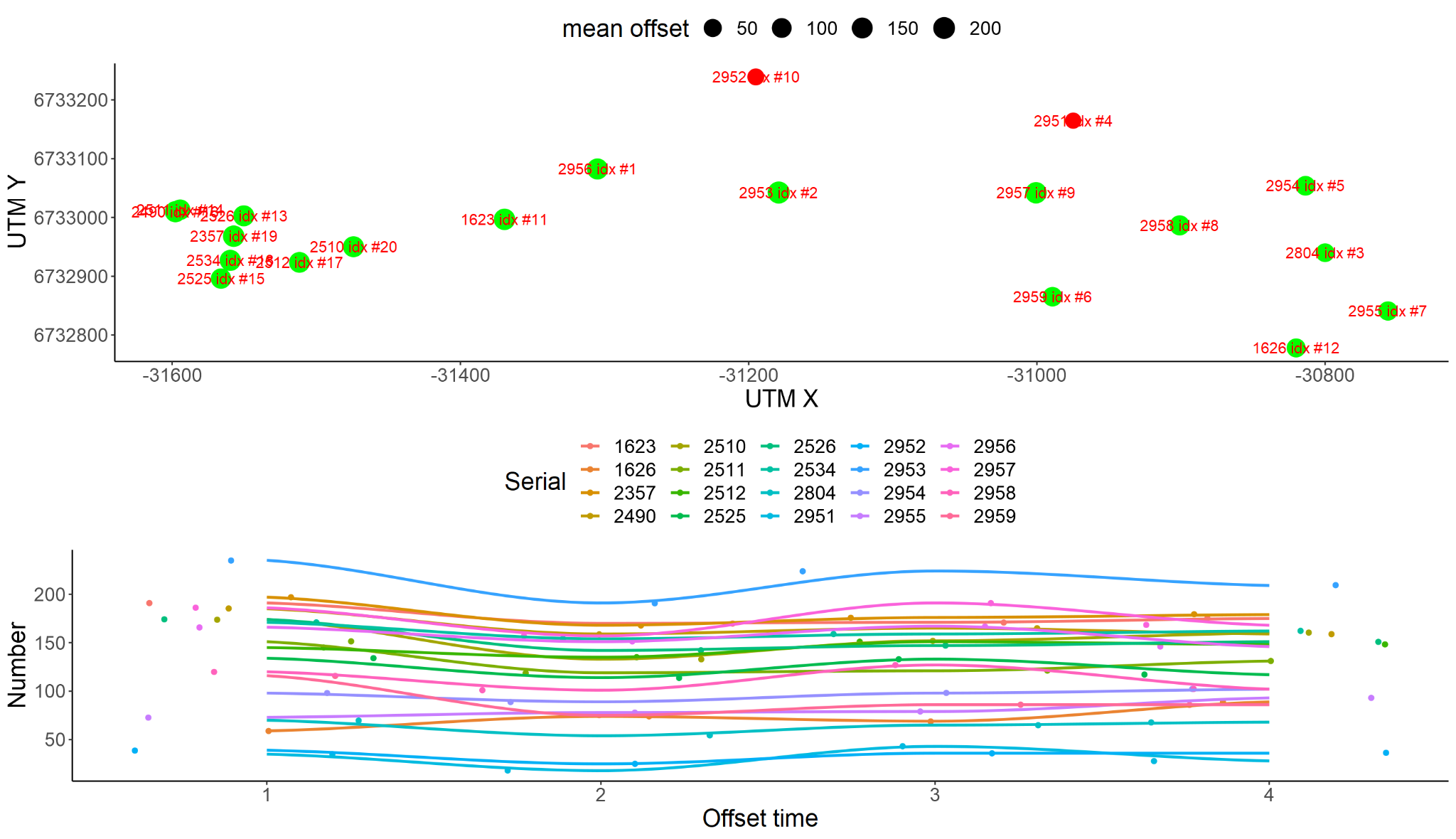 miscYAPS::syncgrid
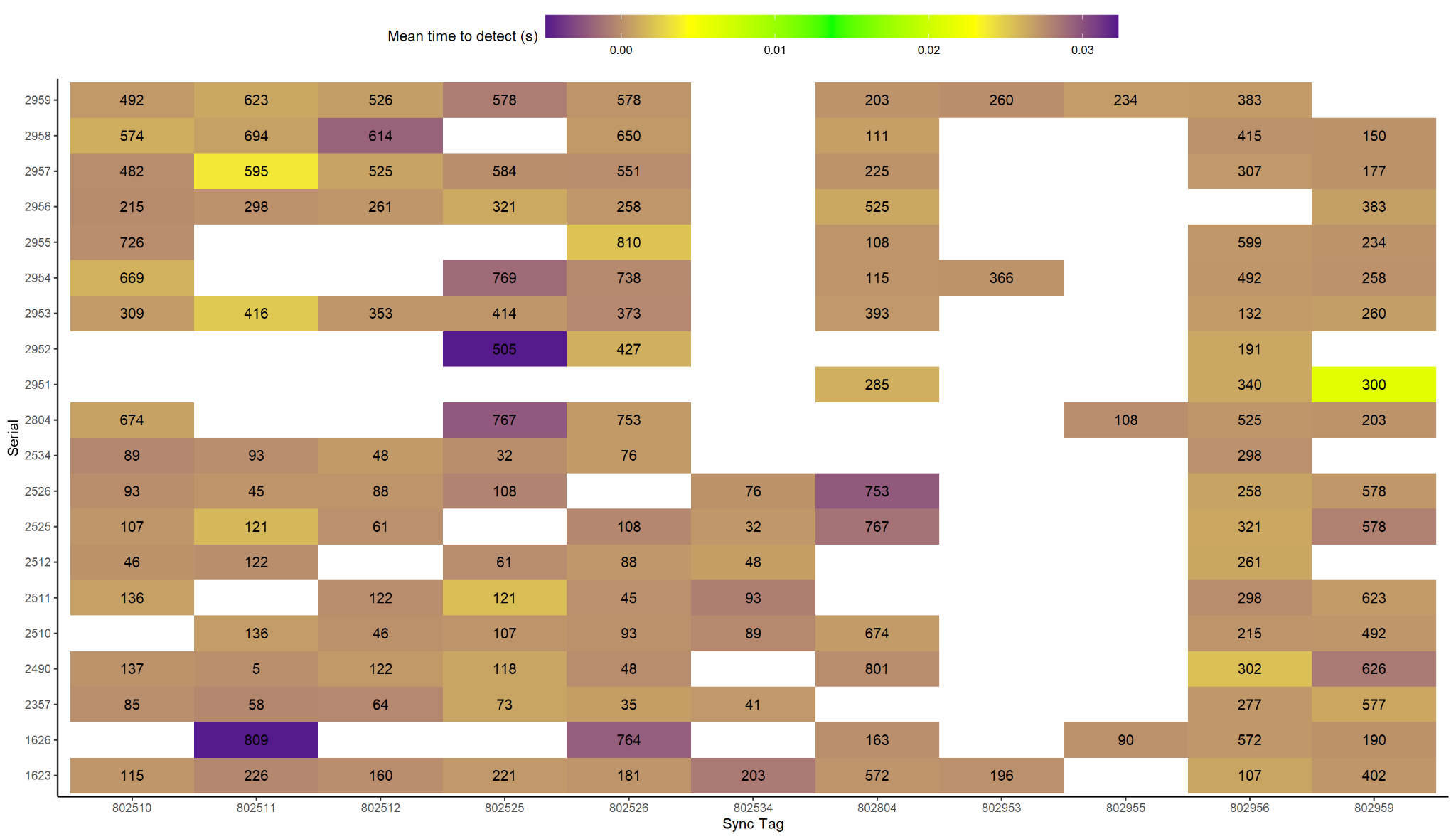 miscYAPS::errorplot
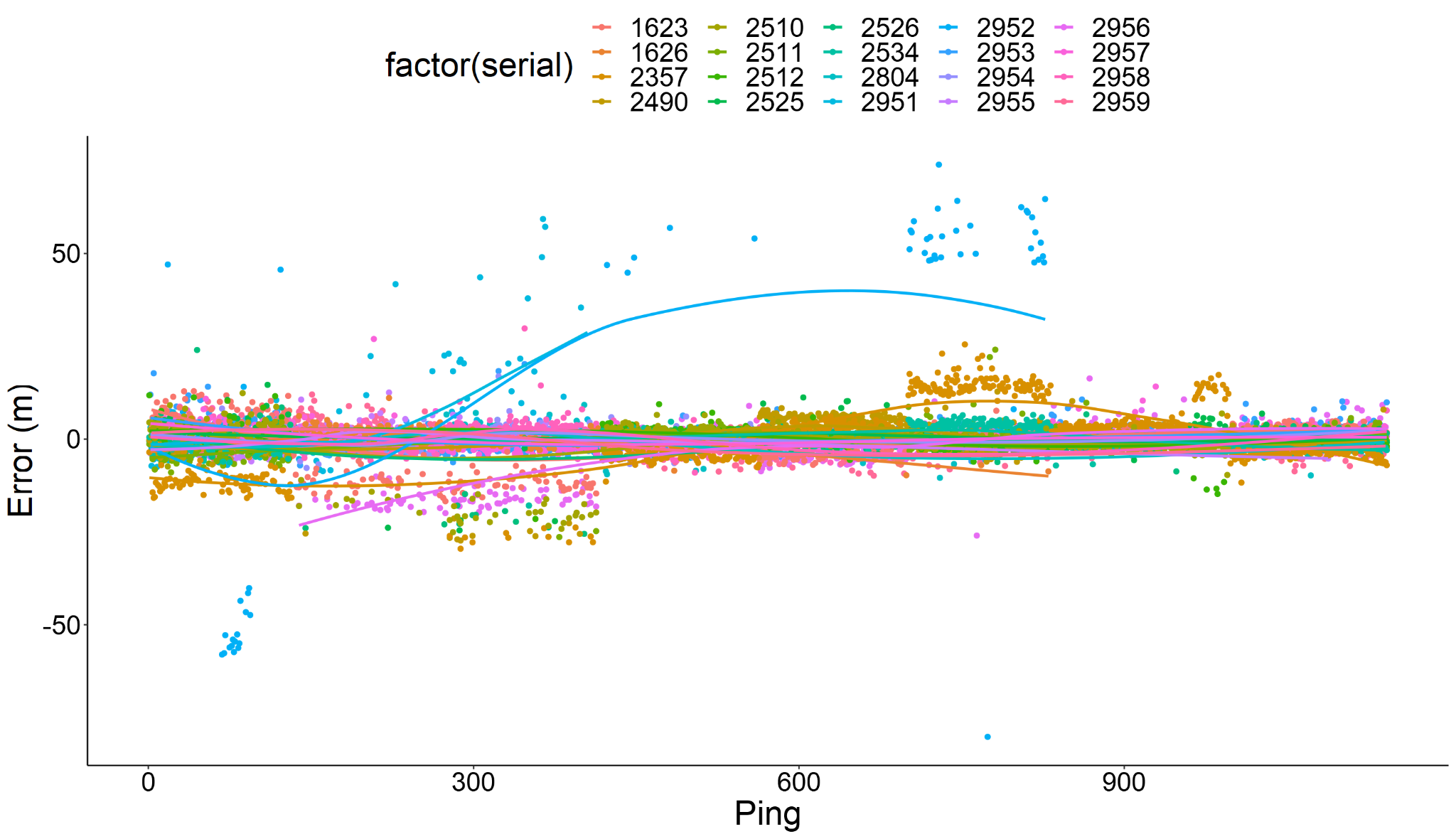 miscYAPS::transmits
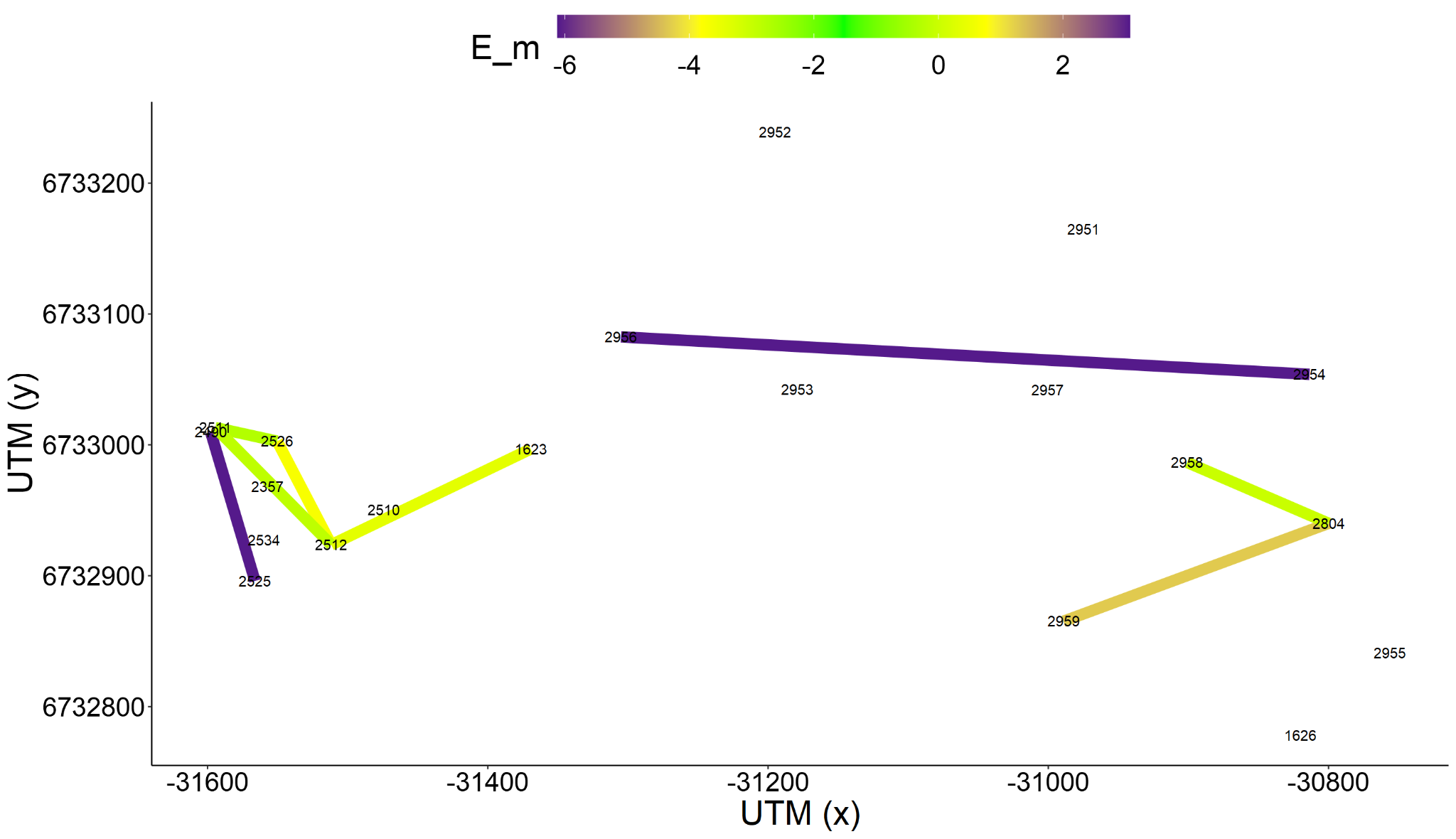 miscYAPS::swim_yaps
tr<-miscYAPS::swim_yaps(fish_detections, # your tag data
runs=3, # how many re-runs should YAPS use to find best fit
rbi_min=60, # your minimum transmitter burst interval
rbi_max=120) # your maximum transmitter burst interval